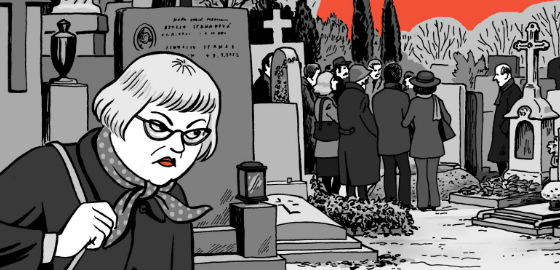 TECHNIKY KVANTITATIVNÍHO VÝZKUMU V SOCIÁLNÍCH VĚDÁCH

(SE ZAMĚŘENÍM NA VÝBĚROVÉ ŠETŘENÍ)
Možná základní třídění výzkumných technik
experimentální techniky 
– předpokládají manipulaci s nezávisle proměnnou
Souvislost hledáme tím, že s něčím manipulujeme a sledujeme důsledky

 (laboratorní) experiment – předpokládá naši kontrolovanou intervenci
 přirozený experiment – předpokládá intervenci, která se naskytne


neexperimentální techniky
– bez možnosti ovlivnění proměnných 
Souvislost hledáme tím, že srovnáváme změny v různých 
proměnných (korelace)

 pozorování (strukturované)
 rozhovory
 analýza dokumentů / artefaktů
 sekundární analýza / vytěžování dat
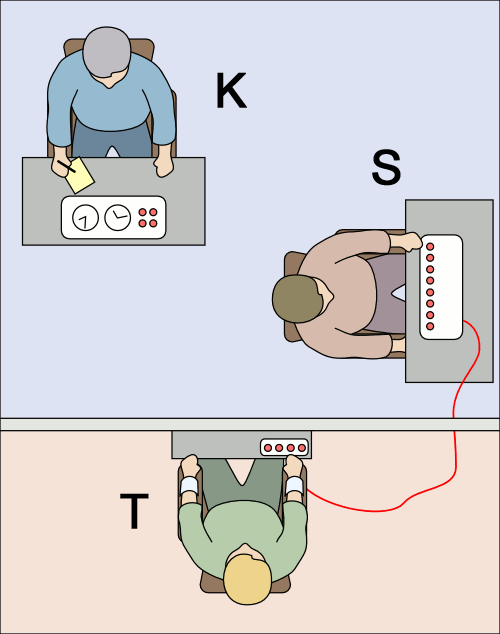 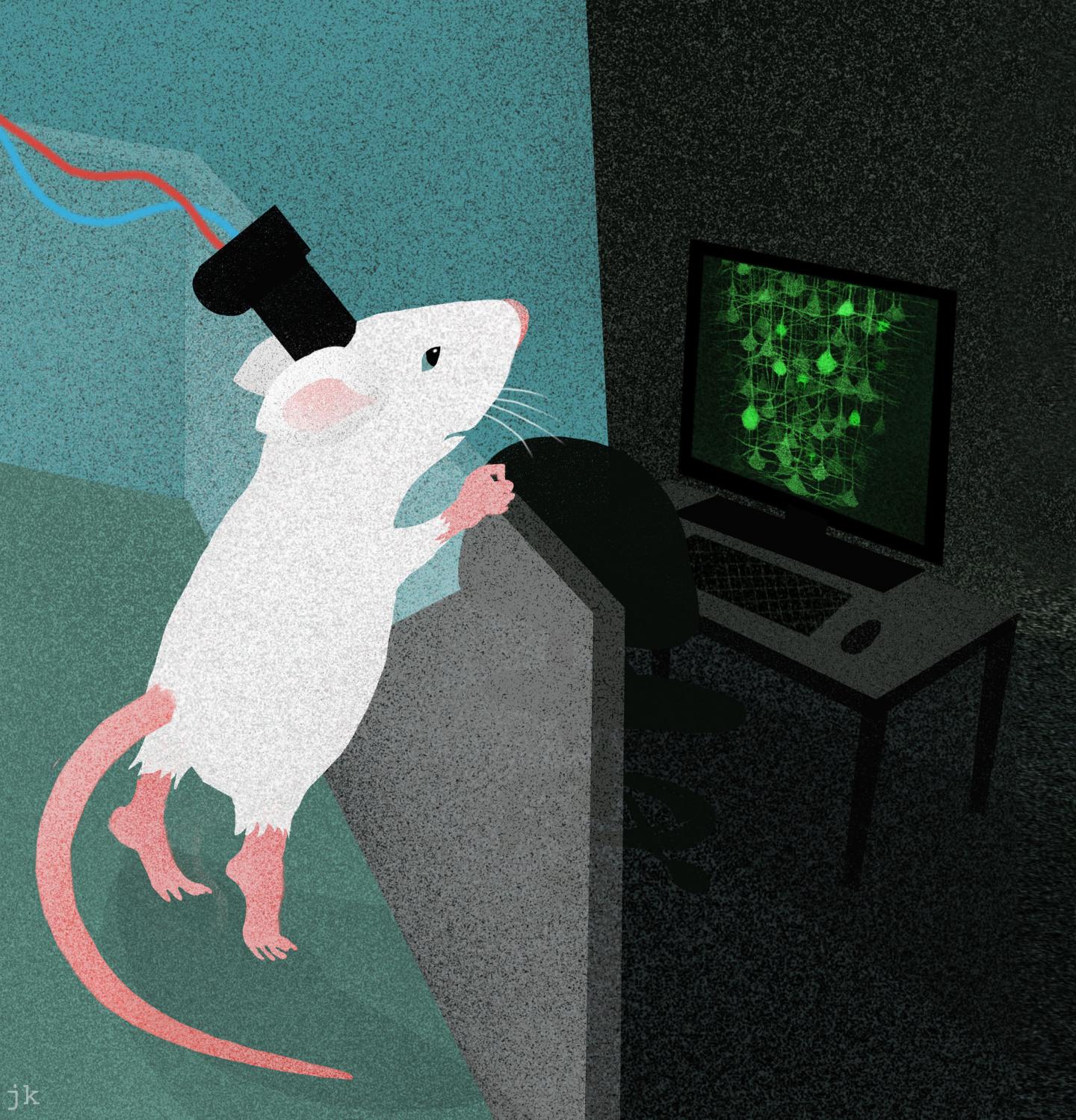 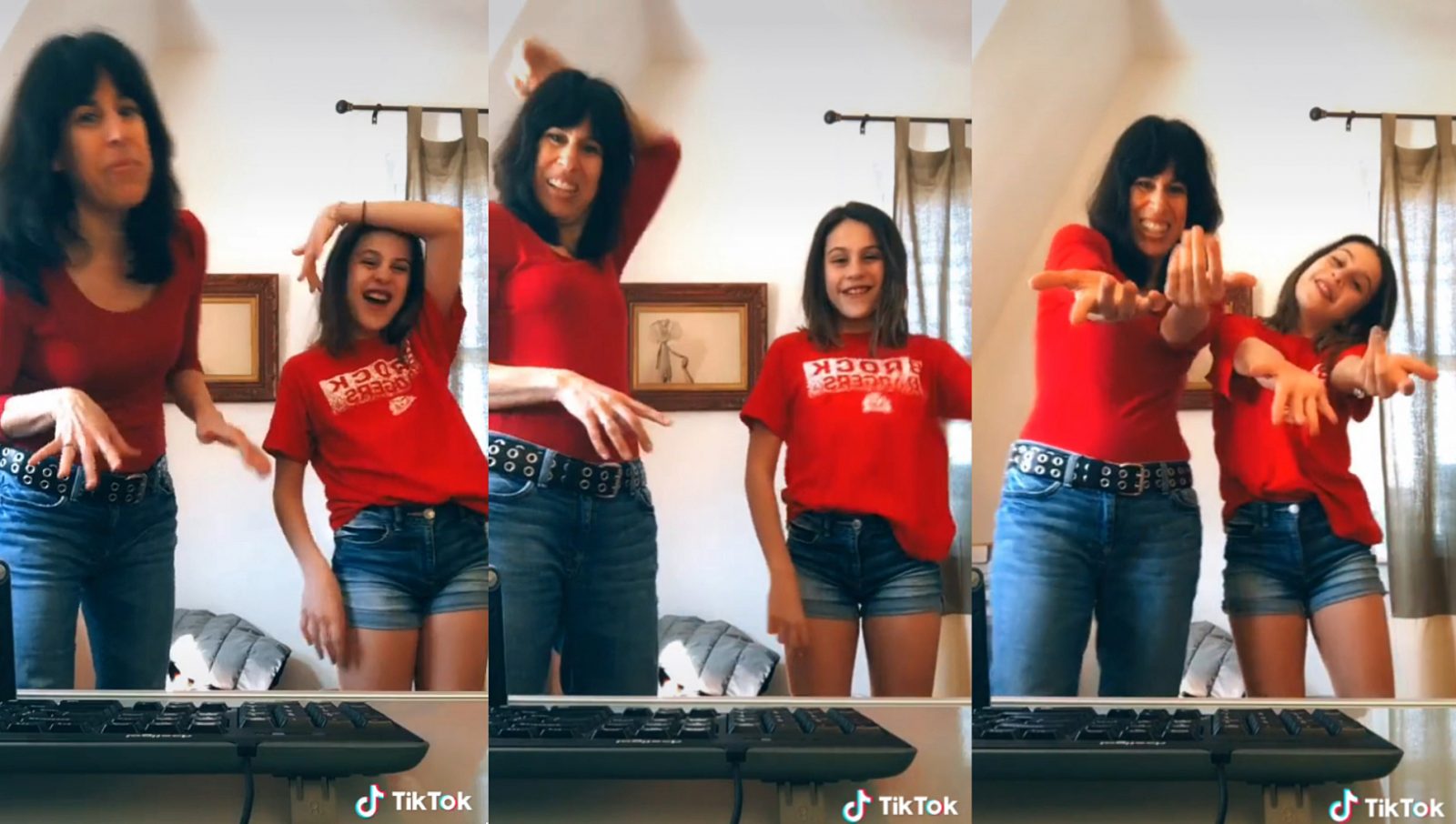 Možná základní třídění výzkumných technik
Eh, tohle není moc příjemné
Koho byste nechtěla za souseda?
Co tím sakra myslí???
intervenující techniky 
– interference se zkoumanými objekty, vstup do jejich světa, ovlivnění jejich myšlení

 experiment
 zúčastněné pozorování
 techniky založené na rozhovorech


neintervenující techniky
 nevstupuje do prostoru zkoumaných objektů

 nezúčastněné pozorování
 analýza dokumentů/artefaktů
 sekundární analýza
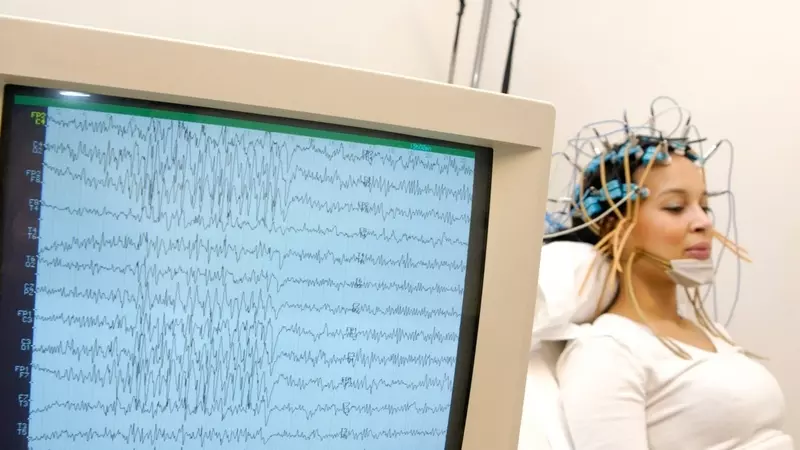 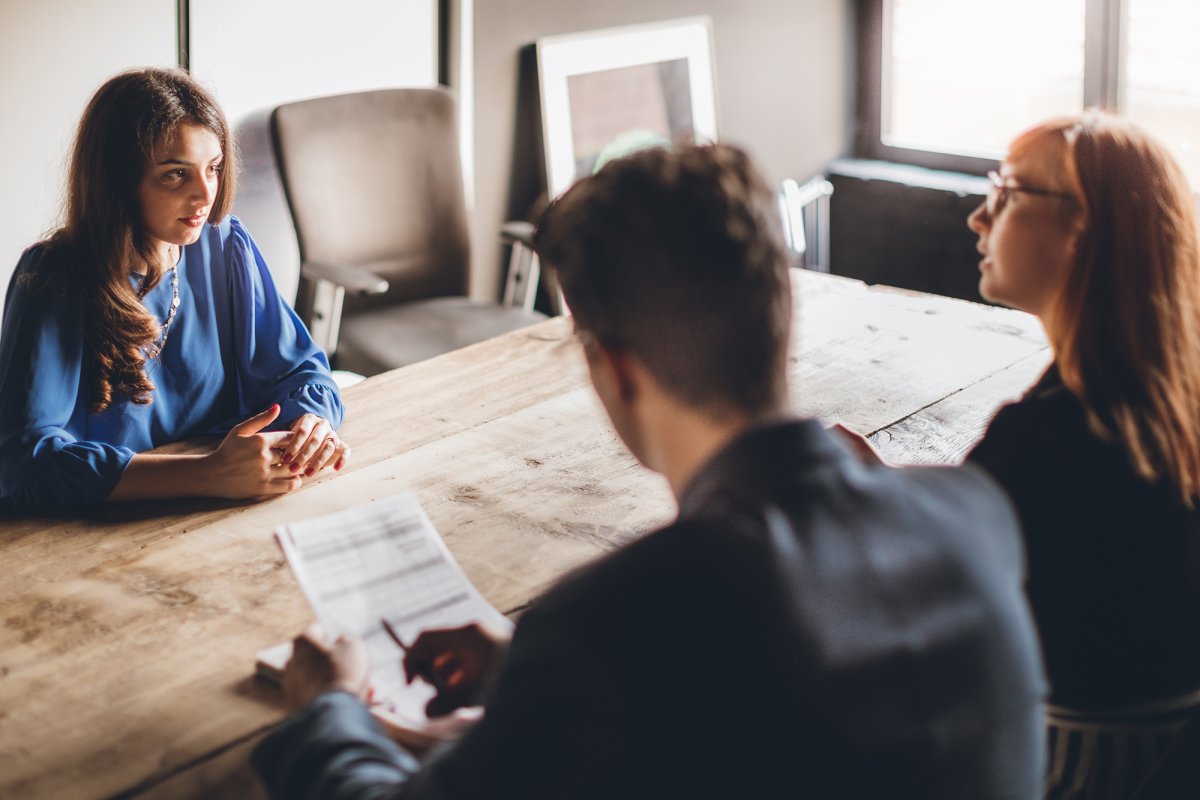 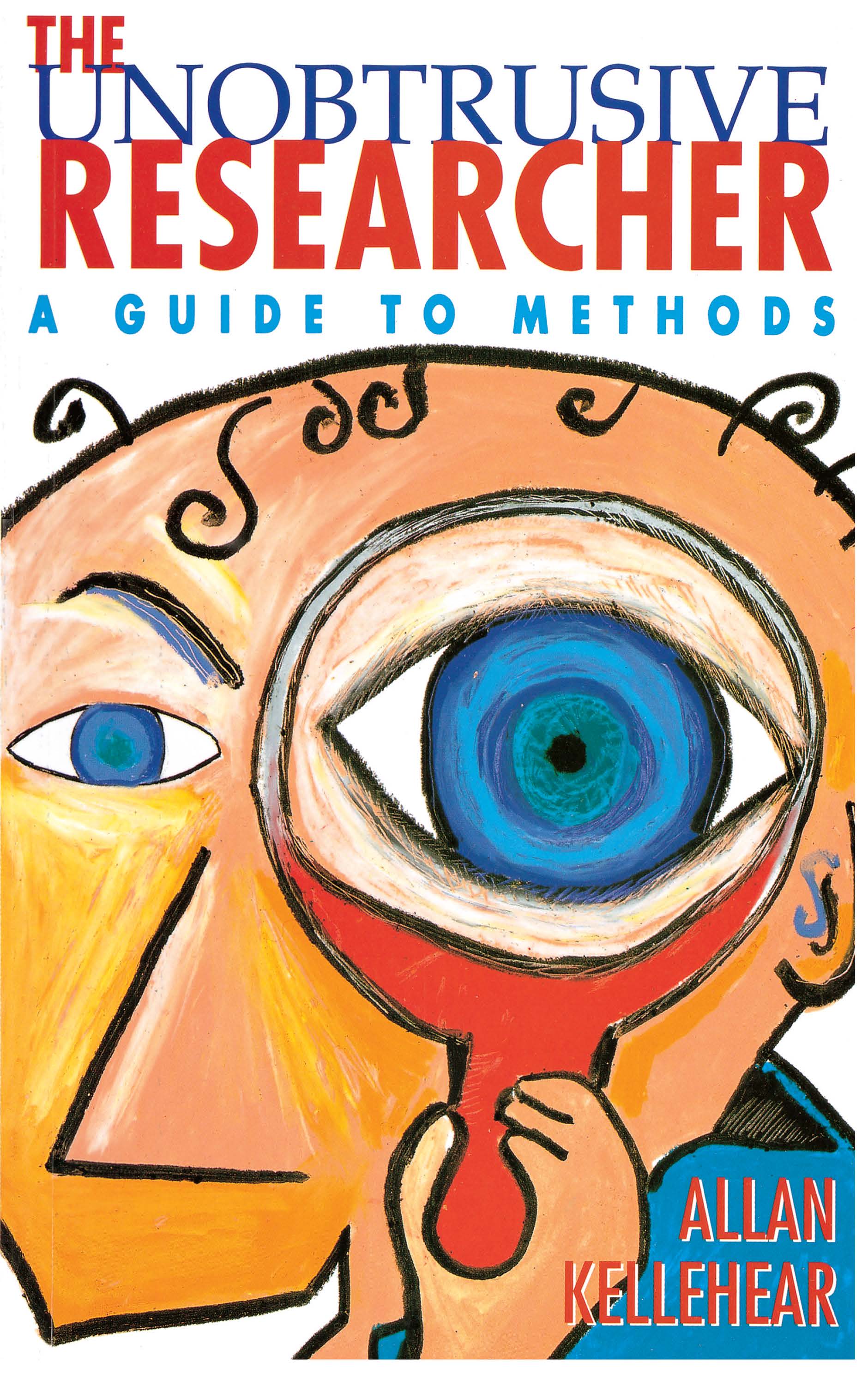 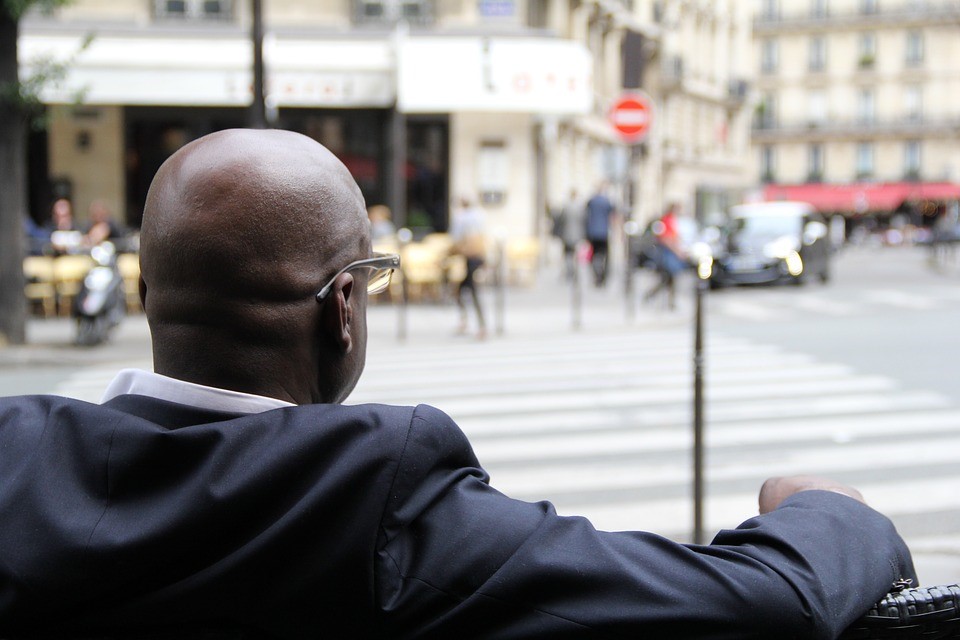 Techniky založené na rozhovorech
Široká škála různých přístupů od nestrukturovaných, volně vedených rozhovorů až po dotazníková šetření s uzavřeným formátem odpovědí

Vše vychází z verbální interakce: obecně tedy vychází z předpokladu, že skrze jazyk lze sdílet informaci, nicméně různá paradigmata velmi odlišně přistupují k tomu jaký status daná informace má
		 – srov. interpretativní přístupy a pozitivismus

Odvozeninou pak jsou modality výzkumu, kdy interakce probíhá bez přítomnosti výzkumníka/tazatele (dotazníky k samo-vyplnění, on-line dotazníky), nicméně jde vlastně o vzdálenou verbální interakci typu otázka - odpověď
Forma vedení rozhovoru
(VĚTŠINA PŘÍSTUPŮ RELEVANTNÍ PRO KVALITATIVNÍ VÝZKUM)

Tváří v tvář
	u respondenta (bez souvislosti s tématem) 
	u respondenta (kvůli tématu – např. etnografie jídla – jak vaří)
	u tazatele (kancelář, studio)
	ve vybraném prostředí (kavárna, lavička, knihovna…)
	go along – procházka (např. vzpomínky na dětství – procházka po místech dětských her)

On-line
	včetně obrazu / bez obrazu

Telefonicky

(přítomnost/nepřítomnost obrazu u vzdálených forem vedení rozhovoru pomáhá anonymizaci)

Bez přítomnosti tazatele/výzkumníka

	on-line dotazování, letáky, anketa, dopisy
KVANTI - OBVYKLE
KVANTI – MOHOU BÝT INTERVIEW PŘES WEB
KVANTI – CATI (computer assisted telephone interview)
KVANTI – VARIANTA SAMO-VYPLNĚNÍ
Charakteristiky rozhovorů pro využití v kvali a kvanti výzkumu
Kvalitativní:

Nestrukturované – volnější scénář, odlišný přístup ke každému dotázanému - 

Interaktivní – schopnost dotázat se dále, navázat dialog, rozvinout pochopení 

Scénář rozhovoru se mění v průběhu výzkumu
Kvantitativní:

Strukturované – jasný průběh interakce s každým dotázaným - srovnatelnost

Uzavřené – formát odpovědi umožňuje zpracovat velké množství dat

Dotazník nelze během výzkumu měnit – ztráta možností analýzy, nesrovnatelné odpovědi
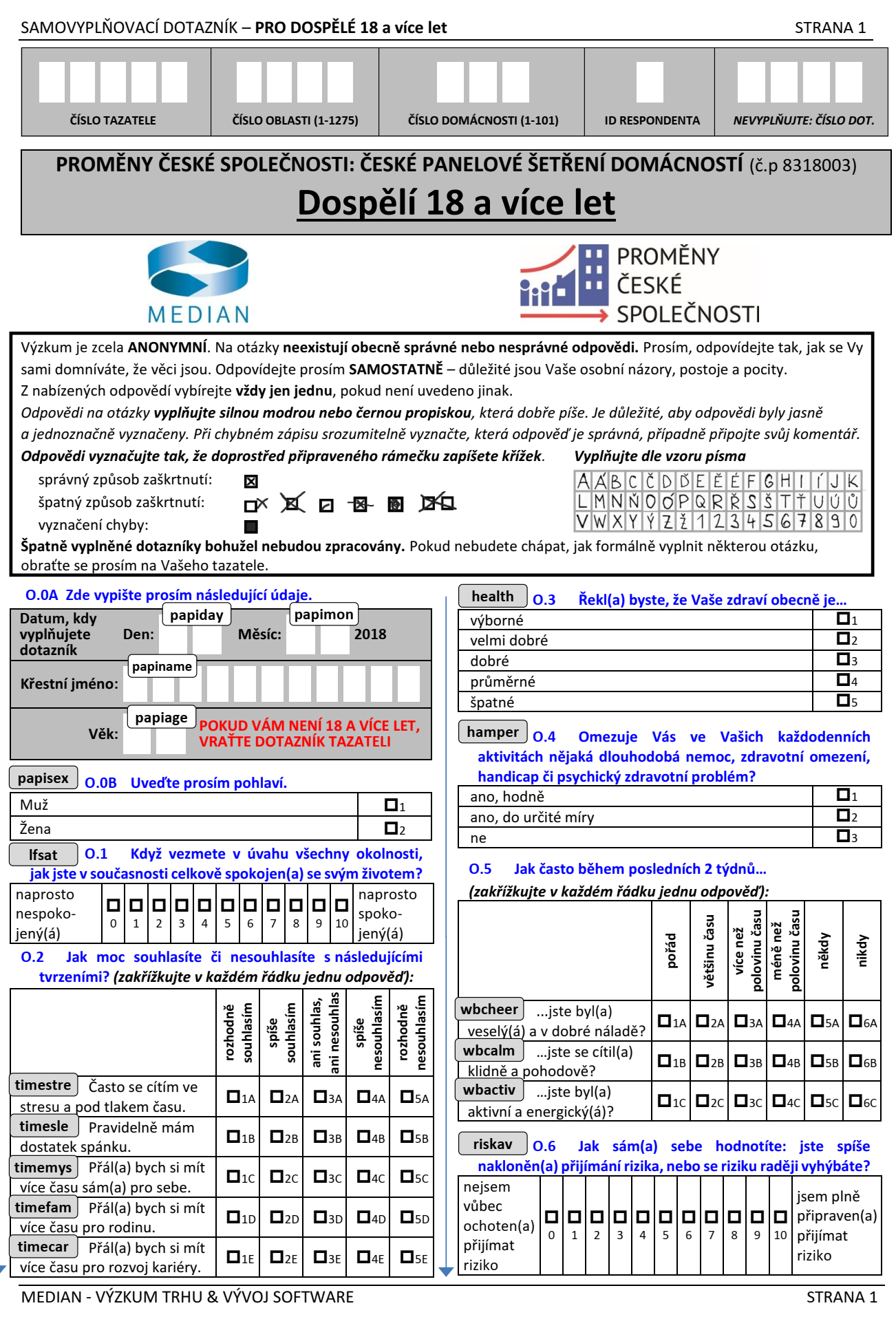 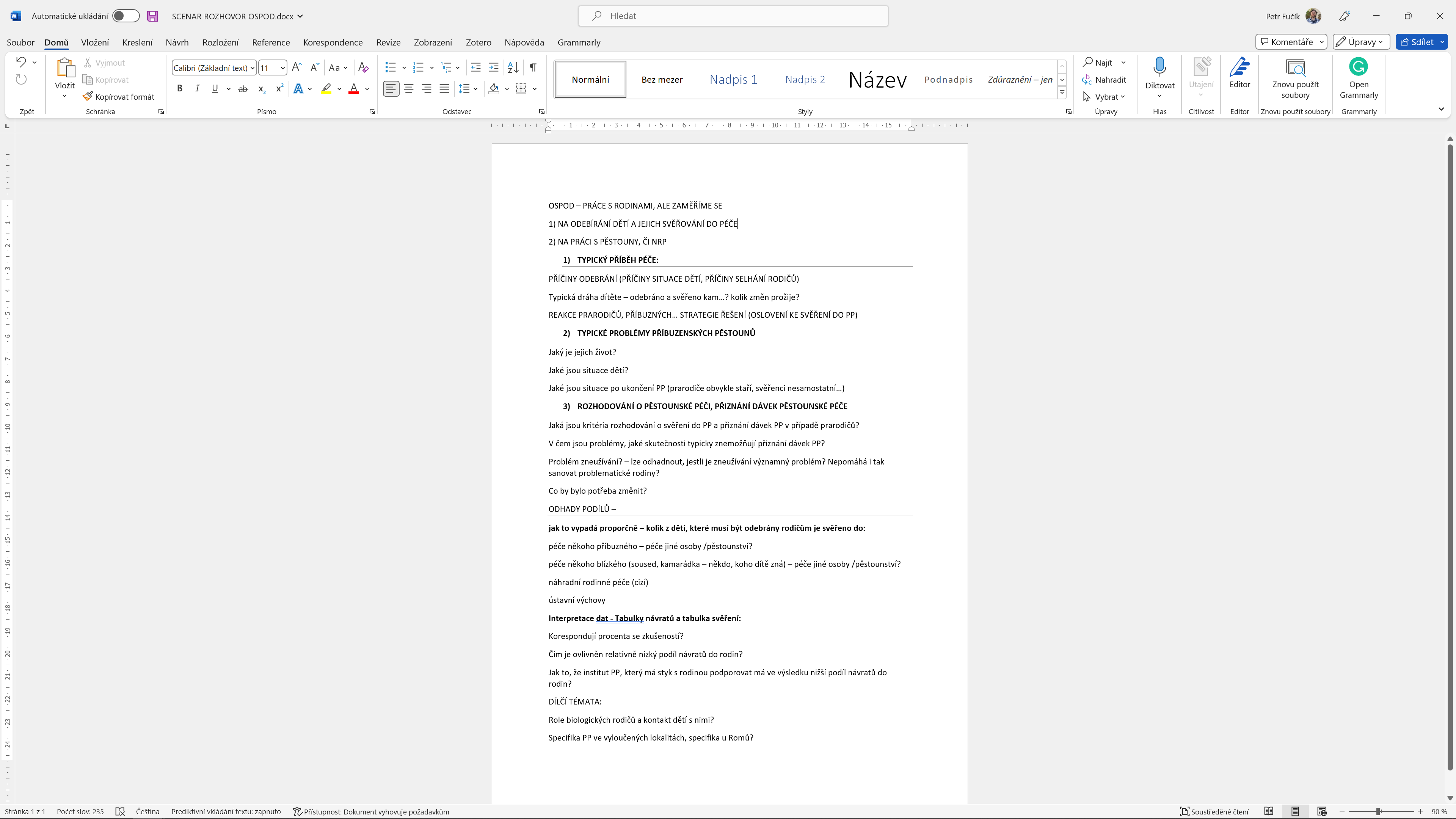 SCÉNÁŘ POLOSTRUKTUROVANÉHO ROZHOVORU
STANDARDIZOVANÝ DOTAZNÍK (1. STRANA)
Projekt Specifika příbuzenské pěstounské péče ve vyloučené lokalitě
Projekt Proměny české společnosti – panelové šetření domácností
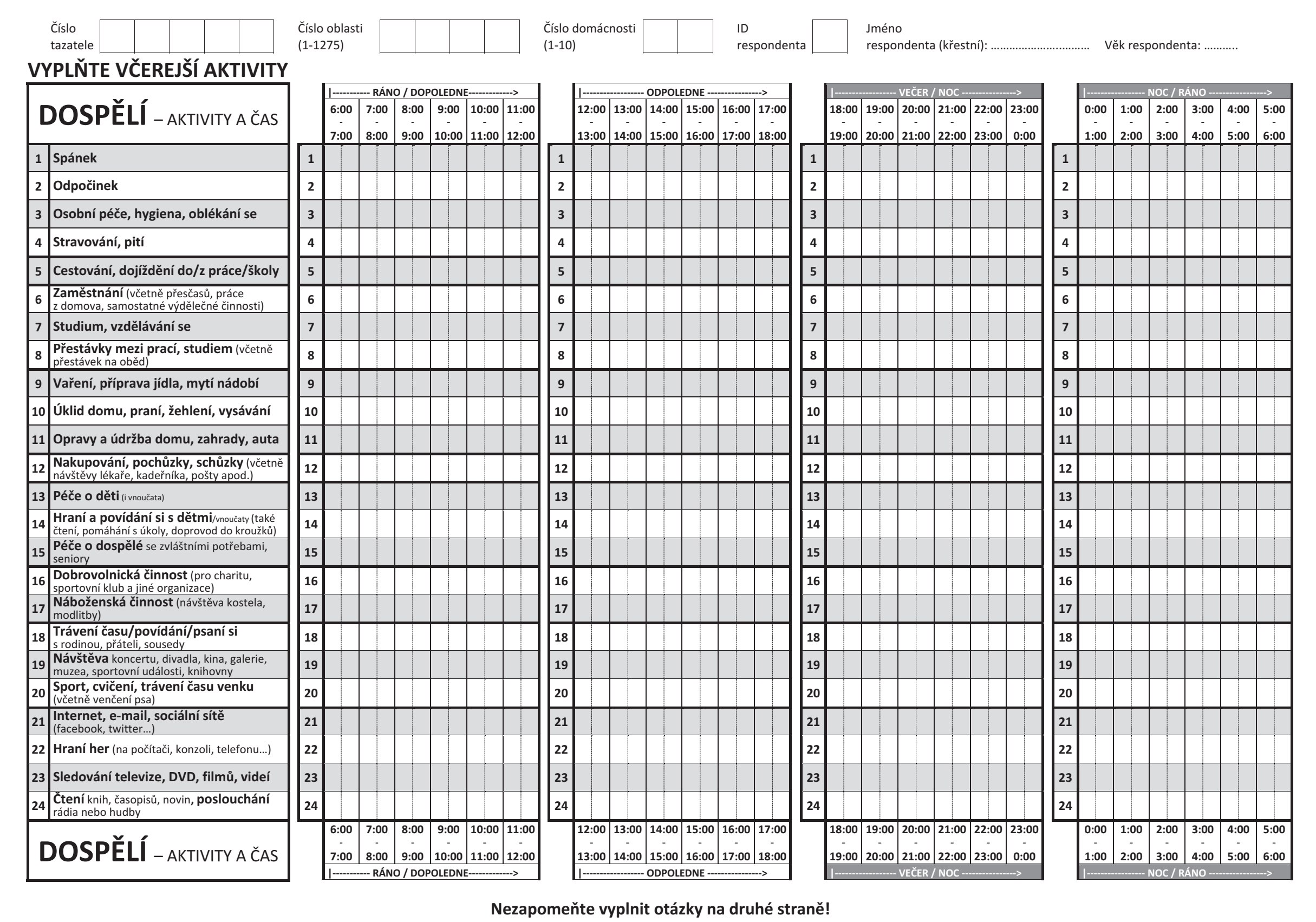 STRUKTUROVANÉ DOTAZOVÁNÍ MŮŽE VYPADAT NAPŘÍKLAD I TAKTO…
SROVNEJ…
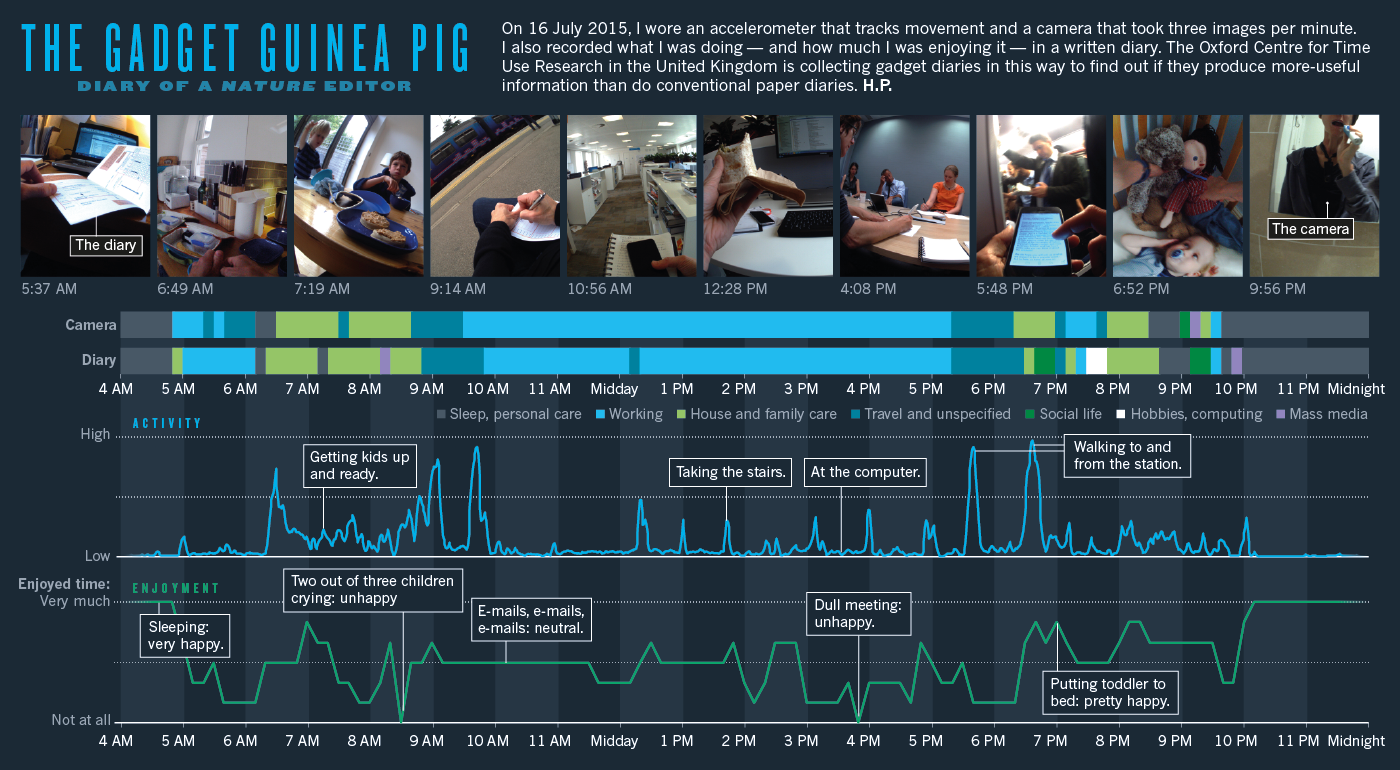 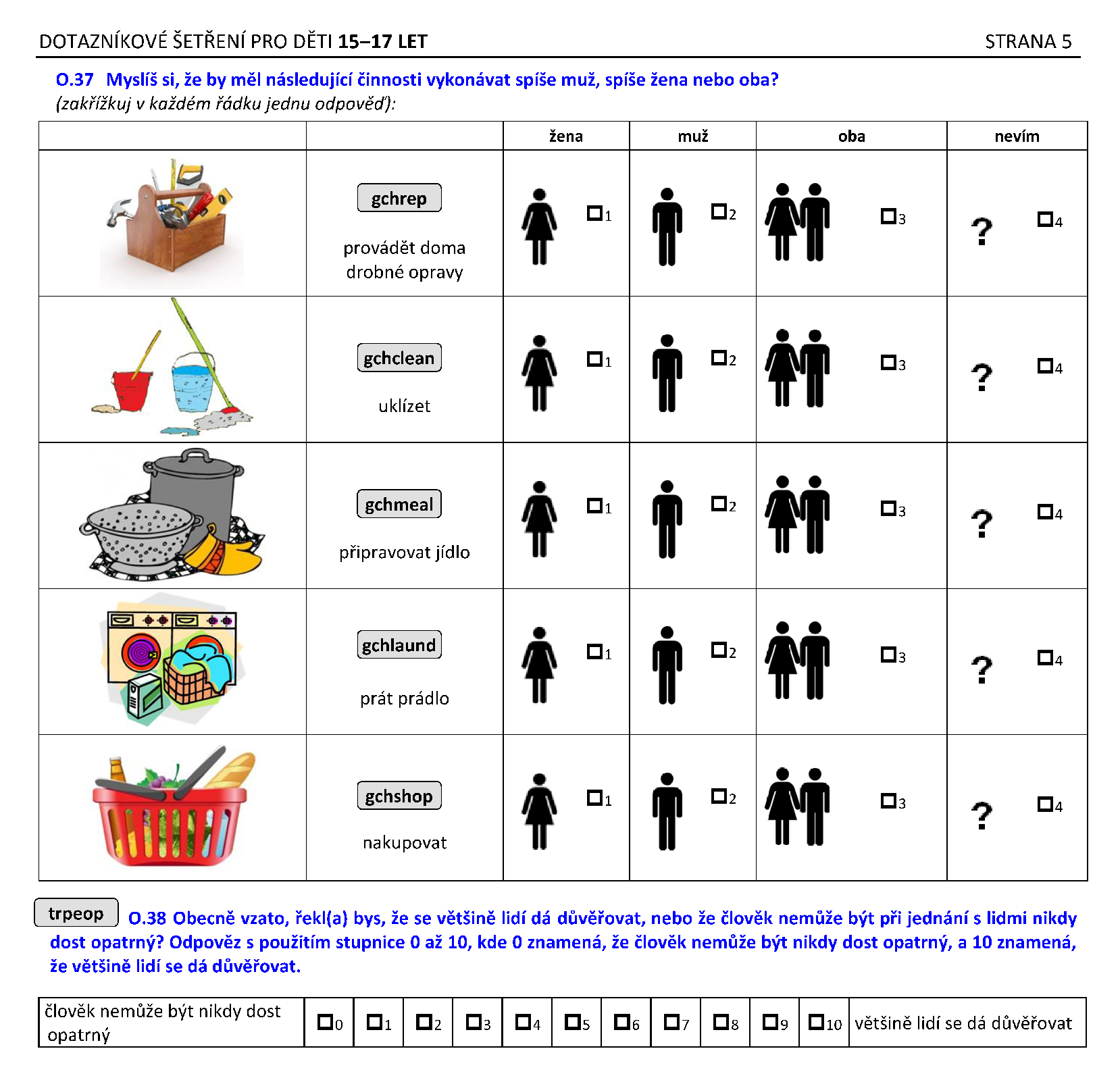 NEBO TAKTO…
Blíže ke strukturovanosti a standardizaci
Strukturované – typické pro kvantitativní přístupy, nicméně mohou se hodit i v kvalitativním výzkumu (obvykle například u základního přehledu o respondentovi)

Polostrukturované – připravený scénář rozhovoru

Nestrukturované – volný rozhovor o tématu
 
Narativní – důraz na příběh
Tyto aspekty spolu úzce souvisejí, nicméně rozlišoval bych mezi strukturovaností a standardizací:
Strukturovanost:

Do jaké míry je průběh rozhovoru připraven, jak přesně mám formulované otázky, jak na sebe navazují
Standardizace:

Do jaké míry se snažím o podobnou/srovnatelnou interakci s každým dotazovaným
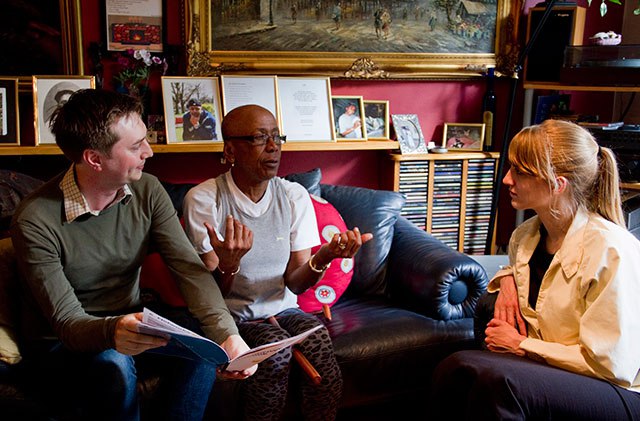 Koncept komunikačního partnerství / nehierarchický přístup


Impuls feministické metodologie – promýšlení subjekt / objektového vztahu ve výzkumu

Komunikační partner jako expert informující mne o daném jevu, zkušenosti, kultuře…

Spolupráce na interpretaci – dobrat se společně významu

Dávání hlasu – zprostředkování zkušenosti dotázaných

Empowerment – posílení skrze sdílení zkušenosti
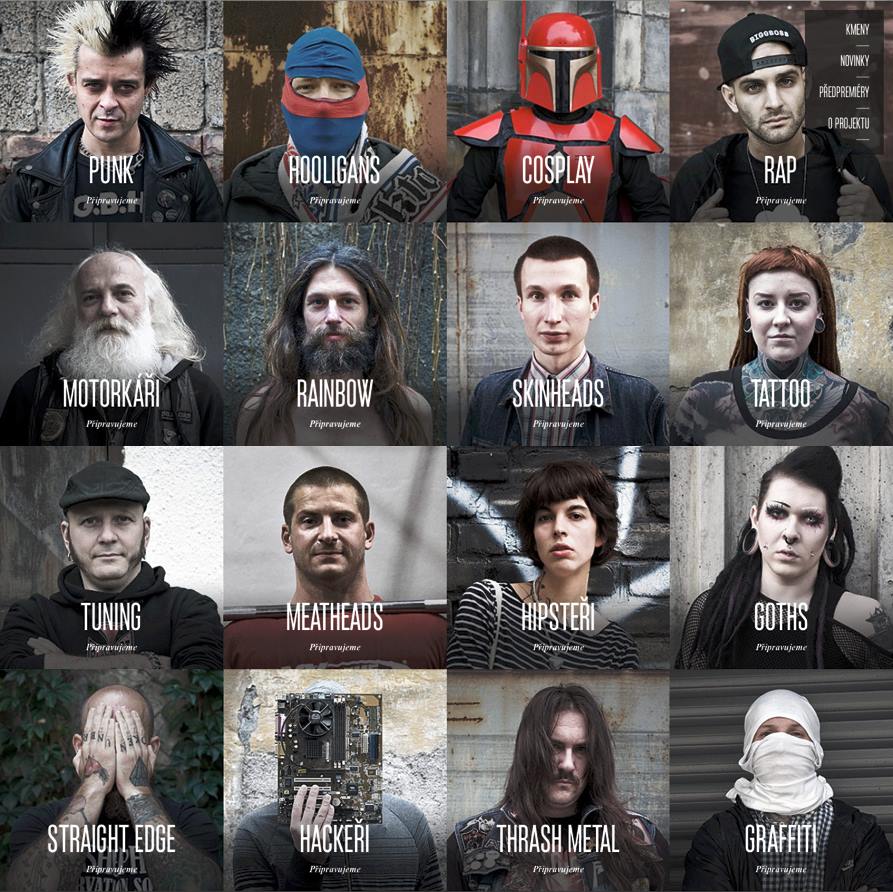 Typy rozhovorů podle komunikačních partnerů:
Individuální (případně individuální opakovaný)

Individuální opakované pokud je design výzkumu zaměřen na vývoj v čase, ale i v případě, že pro pochopení věci potřebuji více vrstev rozhovoru

Párované rozhovory v případě, že design výzkumu je zaměřen na konfrontaci individuálních perspektiv. Např. porozvodové uspořádání péče o děti (individuální rozhovory s oběma bývalými partnery)

Párový či skupinový v rámci daných vazeb (rodina, kolegové, skaut…) Někdy je účelné (a někdy nemáme na výběr) vést rozhovor v páru či skupině – přítomni jsou oba partneři, rodič a dítě, členové kapely atp… Lze pracovat s více perspektivami na totéž, vzájemnou konfrontací i doplněním. 

Skupinový v rámci vztahu k tématu (focus group) – zachytit dynamiku tvroby významu, rozhodování ve skupině. Často také v marketingovém výzkumu. Někdy jen z pohodlnosti (více respondentů zároveň), nicméně hlavním účelem je respektovat sociální povahu jednání a simulovat vliv okolí na tvorbu odpovědí ve výzkumu.
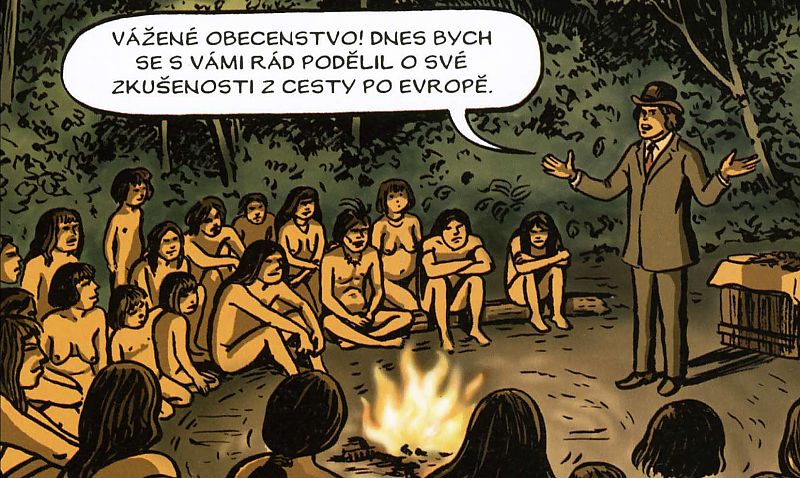 Limity rozhovorů jako výzkumné techniky:


Lze zpracovat jen omezené množství (nestrukturovaná povaha dat klade vysoké nároky na analýzu) 
– to se nyní podstatně mění se vstupem umělé inteligence do analýzy (automatický přepis, strojové učení a lingvistická analýza)






Možnost stylizace, tvorby odpovědí na vyžádání – to je však třeba vždy při interpretaci zohlednit, do jisté míry vždy přítomno – dotázaný vytváří obraz sebe sama na požádání, vytváří svůj obraz událostí, světa, osob – to nás právě zajímá.

Zaměření pouze na vědomé a uvědomované okolnosti – jednání má mnoho zdrojů, v rozhovoru lze zachytit jen velmi omezeně a nepřímo okolnosti, které neprochází vědomím aktérů.

Nutnost naladění – ochota spolupracovat, otevřít se, ochota k nahrávání, vzájemné porozumění, role sympatie i situace. (důraz na přirozené prostředí, důvěryhodný přístup, anonymizaci a důvěrnost)
Nestrukturovanost, otevřenost, interaktivita
Strukturovanost, uzavřenost, standardizace
Malé množství případů, obrovské množství informace
Velké množství případů, redukovaná, ale srovnatelná informace
NEJČASTĚJI VYUŽÍVANÉ KVANTITATIVNÍ TECHNIKY
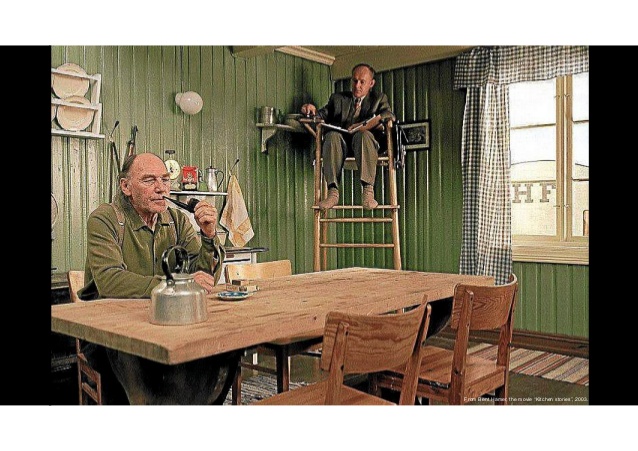 VÝBĚROVÉ ŠETŘENÍ
Survey

OBSAHOVÁ ANALÝZA / ANALÝZA ARTEFAKTŮ
Content analysis  

SEKUNDÁRNÍ ANALÝZA / VYTĚŽOVÁNÍ DAT
Secondary analysis / data mining

STRUKTUROVANÉ POZOROVÁNÍ
Observation
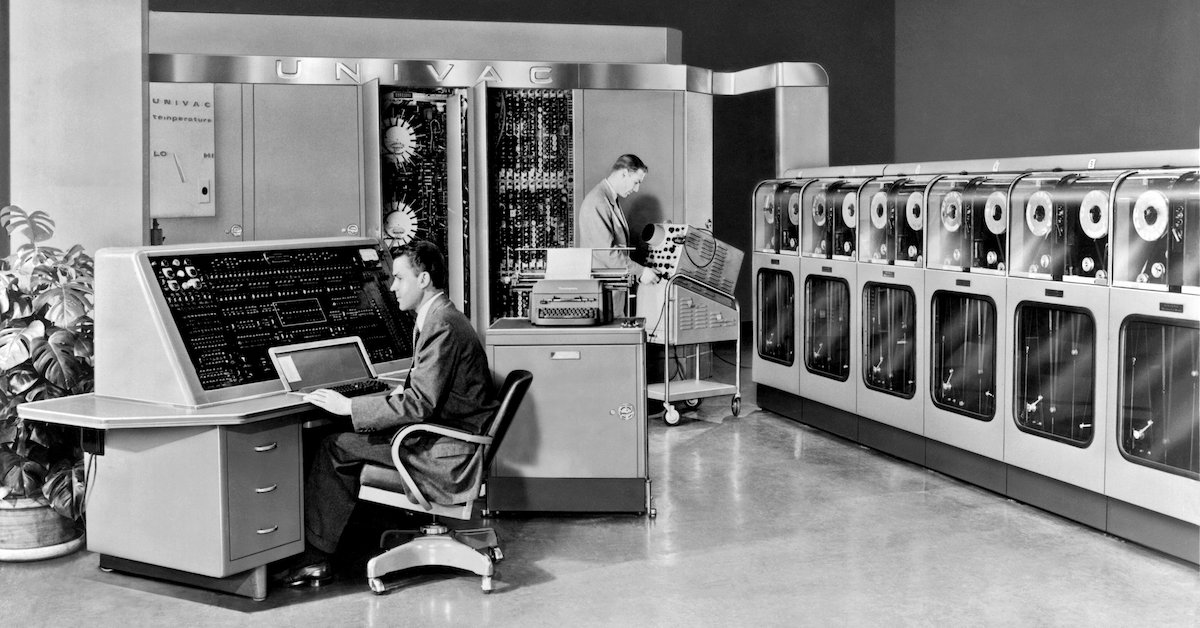 Zájem o populaci (přirozená měna)
Národní státy
Sčítání lidu
Vznik statistických úřadů
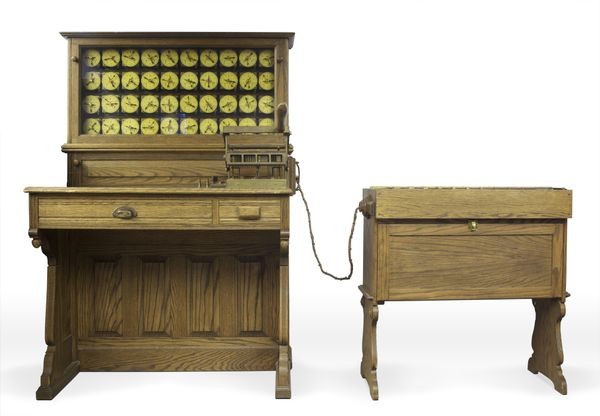 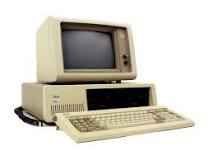 Metody přírodních věd
Pozitivismus a exaktnost
Zájem o postoje
Nutnost výběrů
VÝBĚROVÁ ŠETŘENÍ (SURVEYS) – SOCIÁLNĚVĚDNÍ KLASIKA
dotazník
Dotazník je vlastně nástrojem pro strukturované kladení otázek a zaznamenávání odpovědí – má široké spektrum podob
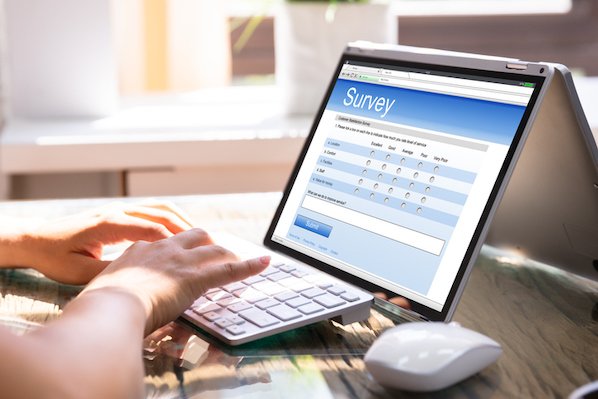 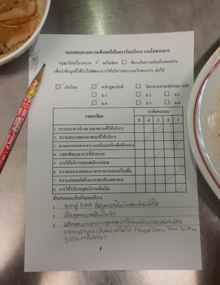 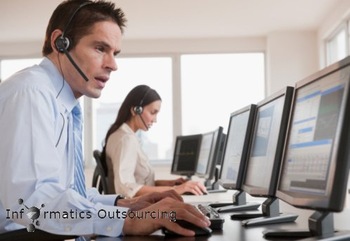 Telefonický rozhovor
On-line survey
Papír, tužka
Ankety
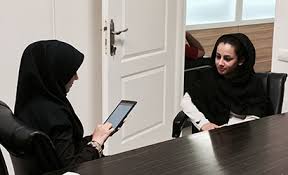 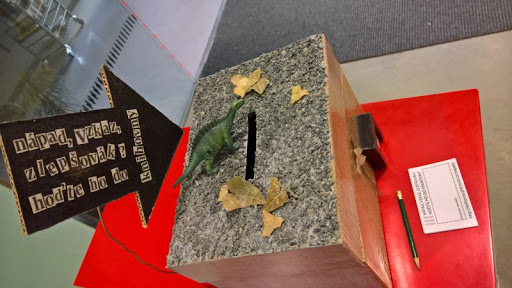 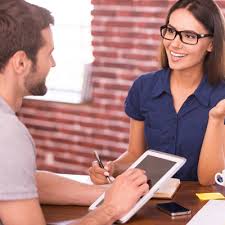 Osobní dotazování
VÝBĚROVÁ ŠETŘENÍ (SURVEYS) – SOCIÁLNĚVĚDNÍ KLASIKA
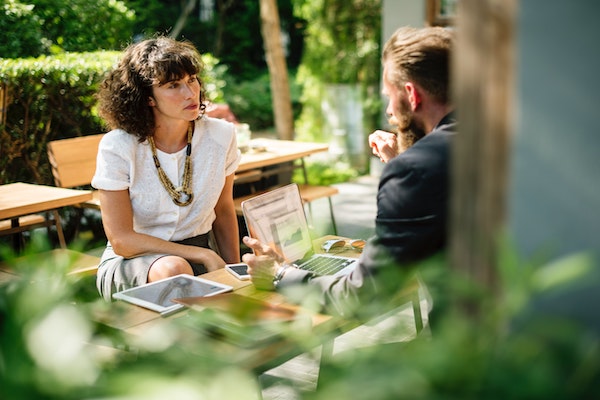 Tváří v tvář
	- osobní dotazování s využitím papírového dotazníku
		- dotazník čte tazatel a zaznamenává odpovědi
		- osobní dotazování s využitím počítače

Poštovní dotazování (či s jinou formou doručení – např. do krabice)
	- popř. tazatel dotazník předloží a vyplněný odebere

Telefonické dotazování

On-line dotazování 
	- využití on-line nástrojů pro sběr dat
	- rozesílání dotazníků mailem

všechny varianty však probíhají na základě standardizovaného dotazníku 
(interakce tazatele s každým respondentem by měla být srovnatelná)

Žargon agentur:
CAPI – computer aided personal interview
CATI – computer aided telephone interview
CAWI – computer aided web interview
PAPI – paper and pencil interview    … a stále nové zkratky (tablety, smartphony)
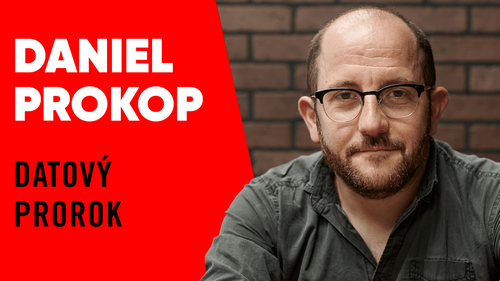 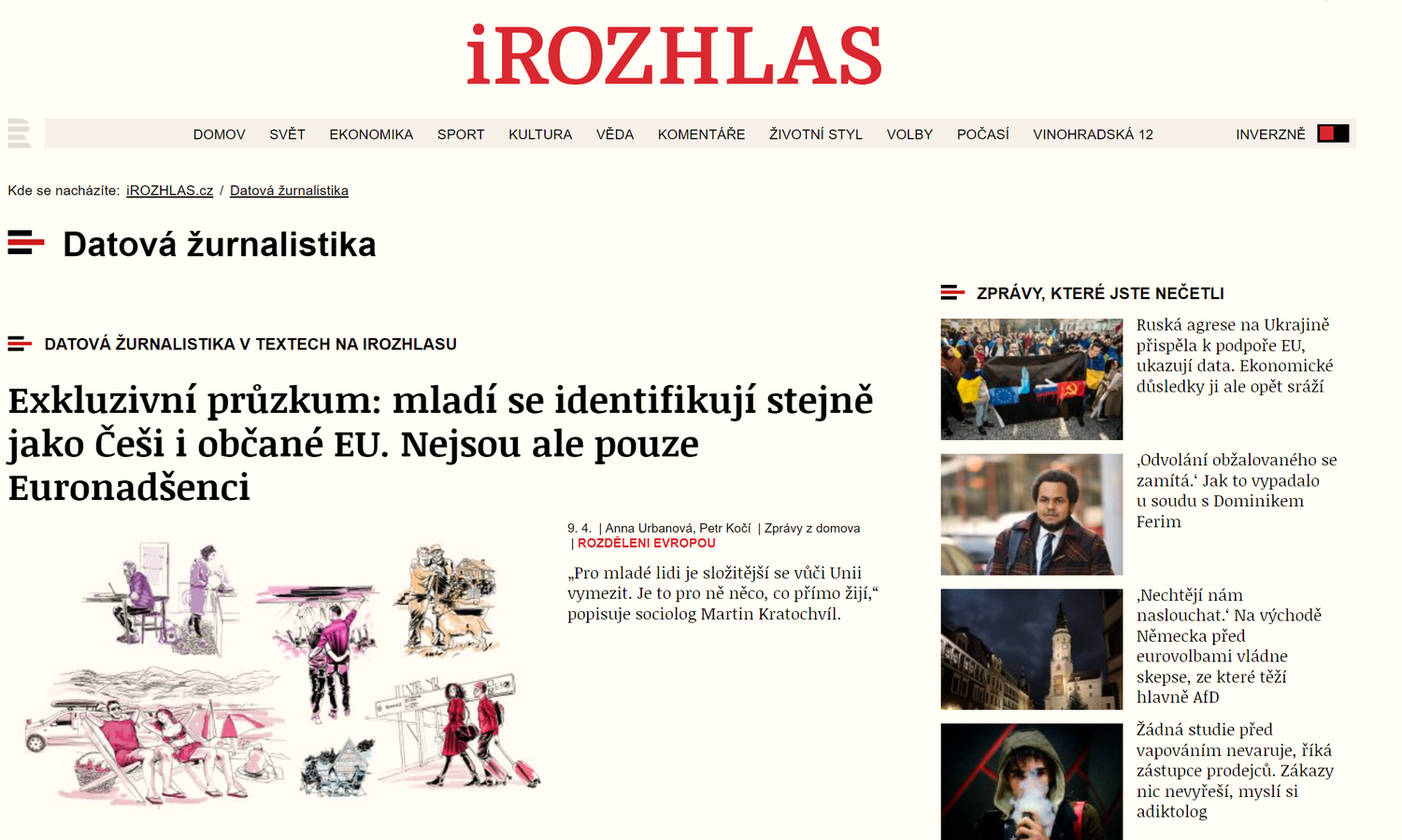 VÝBĚROVÁ ŠETŘENÍ (SURVEYS) – PŘÍKLADY VELKÝCH PROJEKTŮ
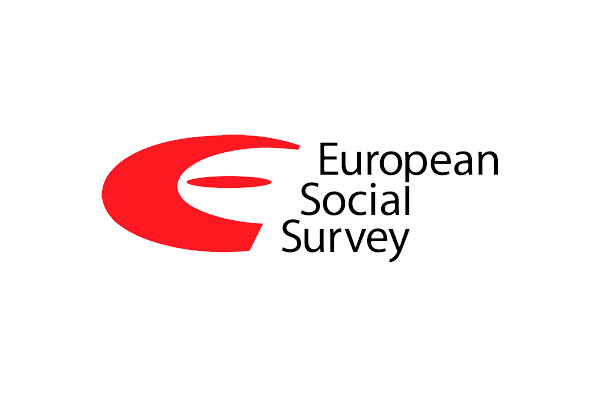 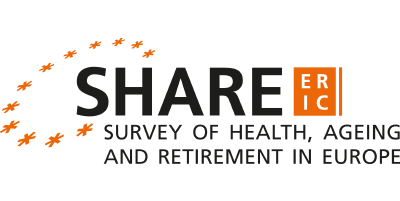 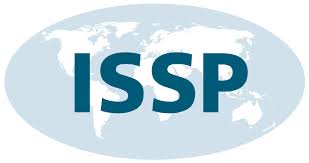 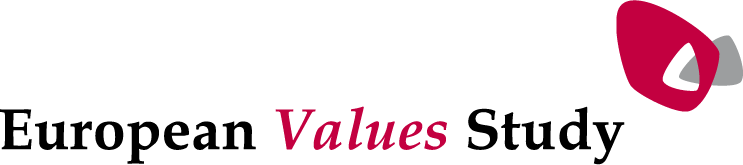 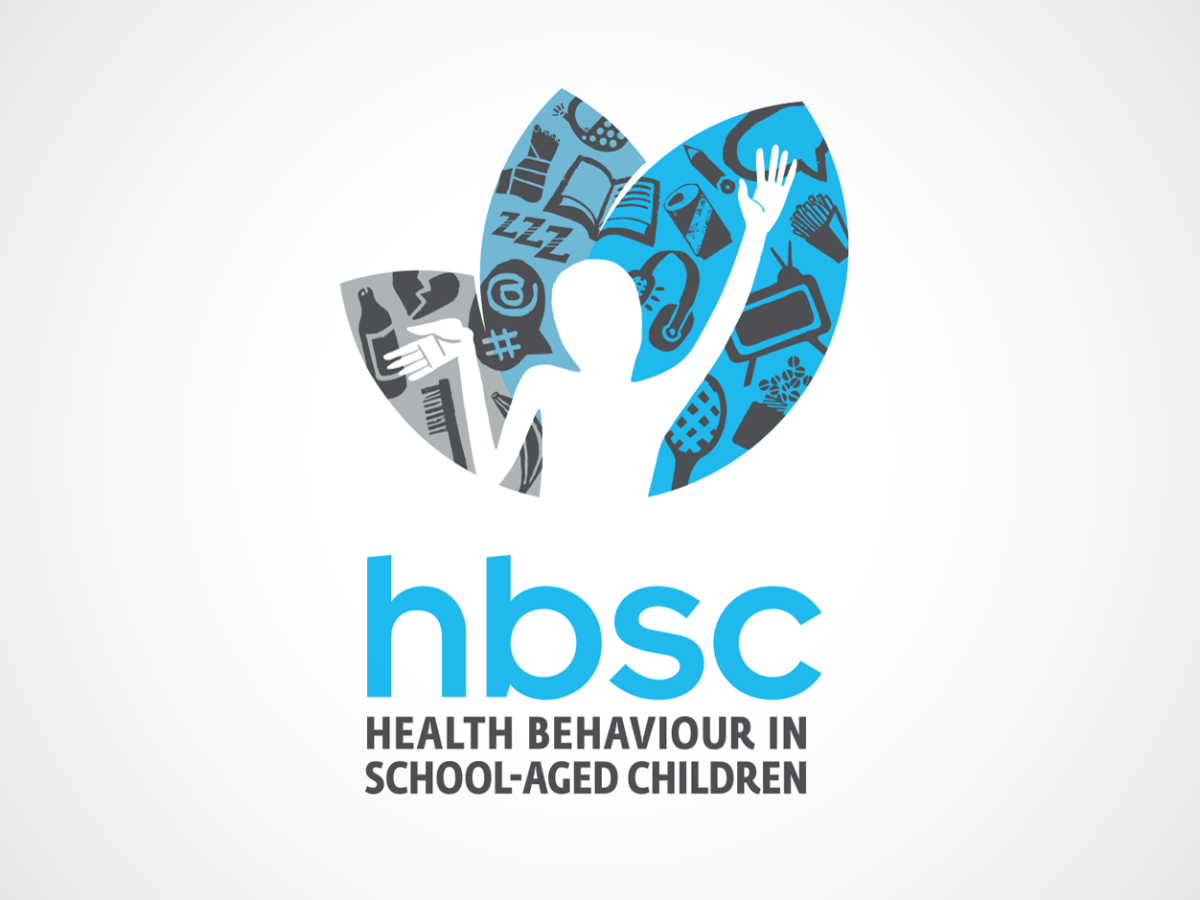 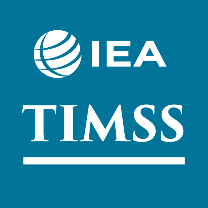 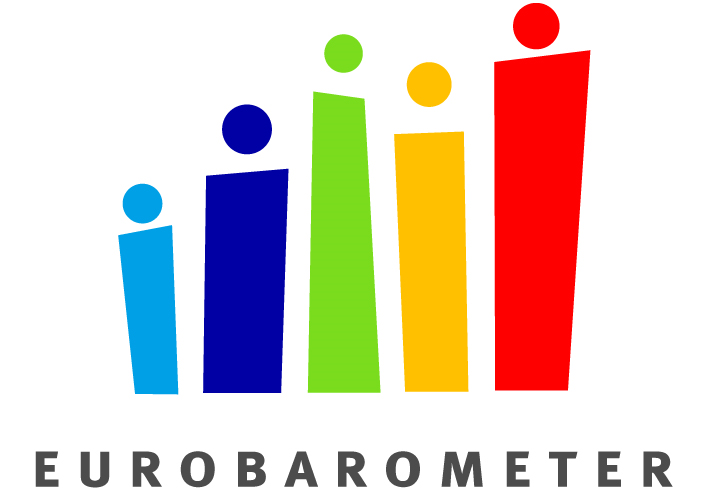 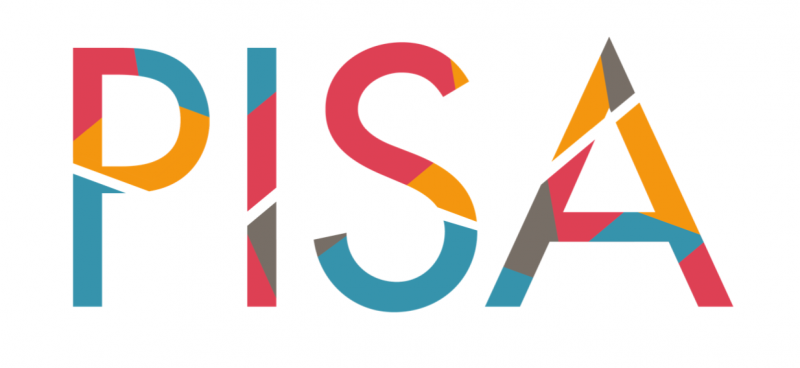 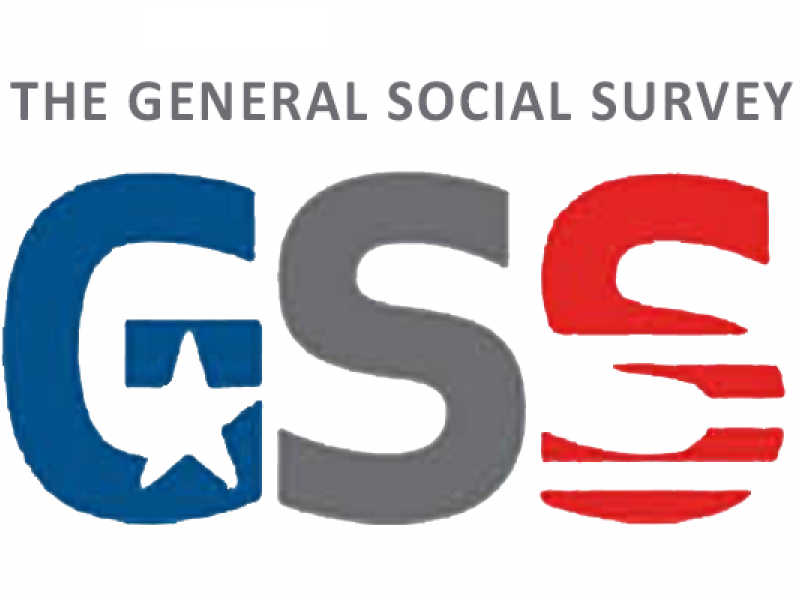 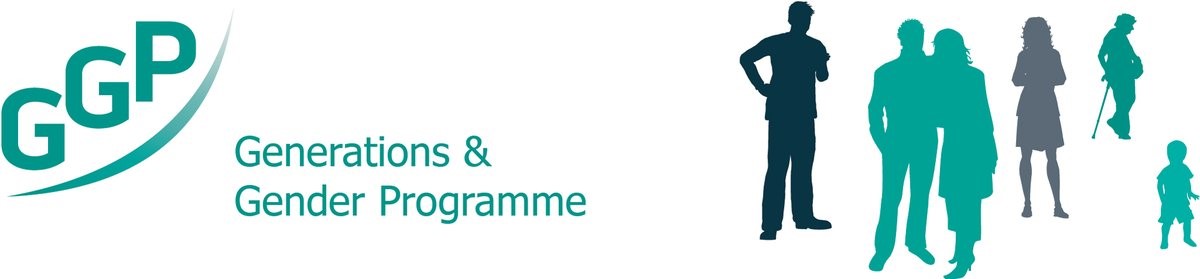 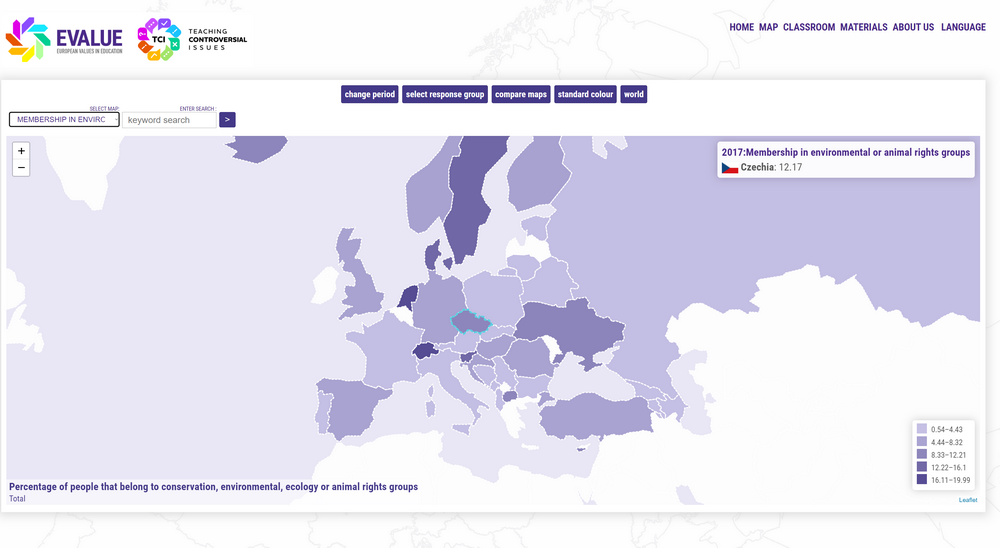 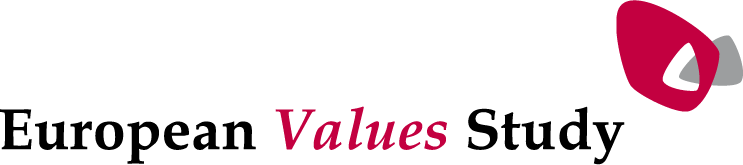 https://www.atlasofeuropeanvalues.eu
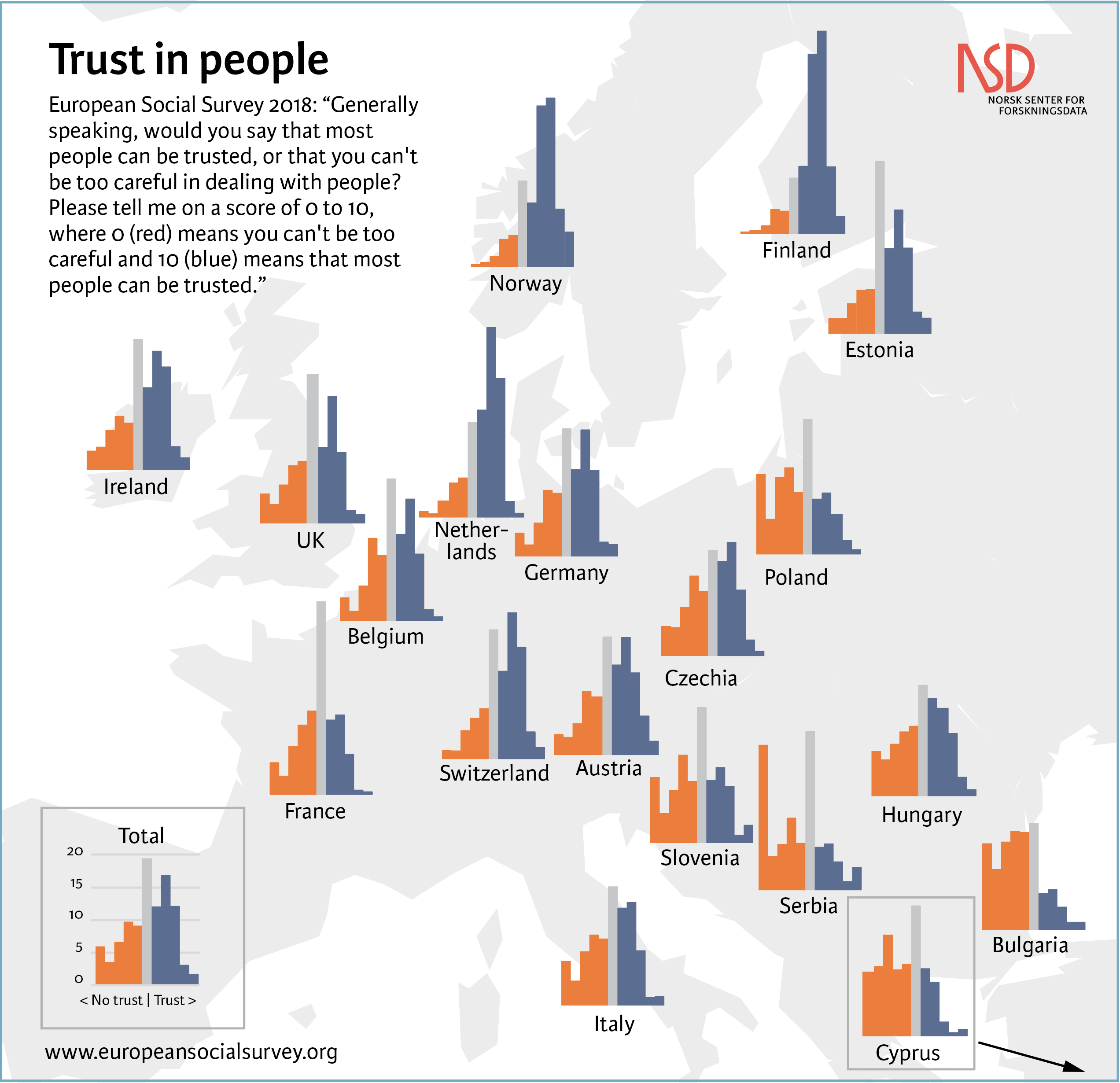 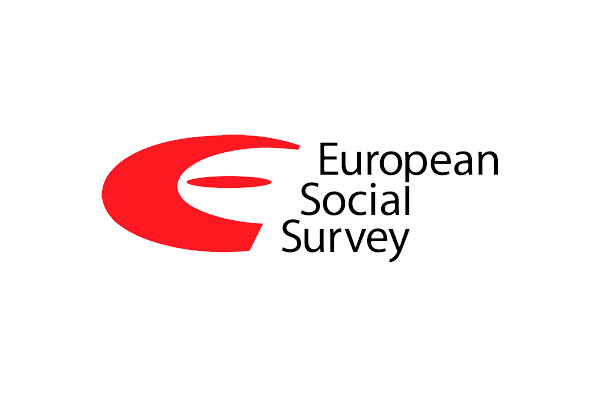 https://www.europeansocialsurvey.org/about/singlenew.html?a=/about/news/essnews0077.html
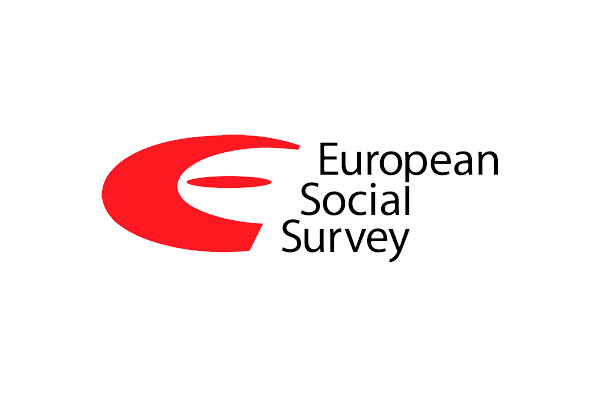 https://www.europeansocialsurvey.org/sites/default/files/2023-06/ESS1_9_select_findings.pdf
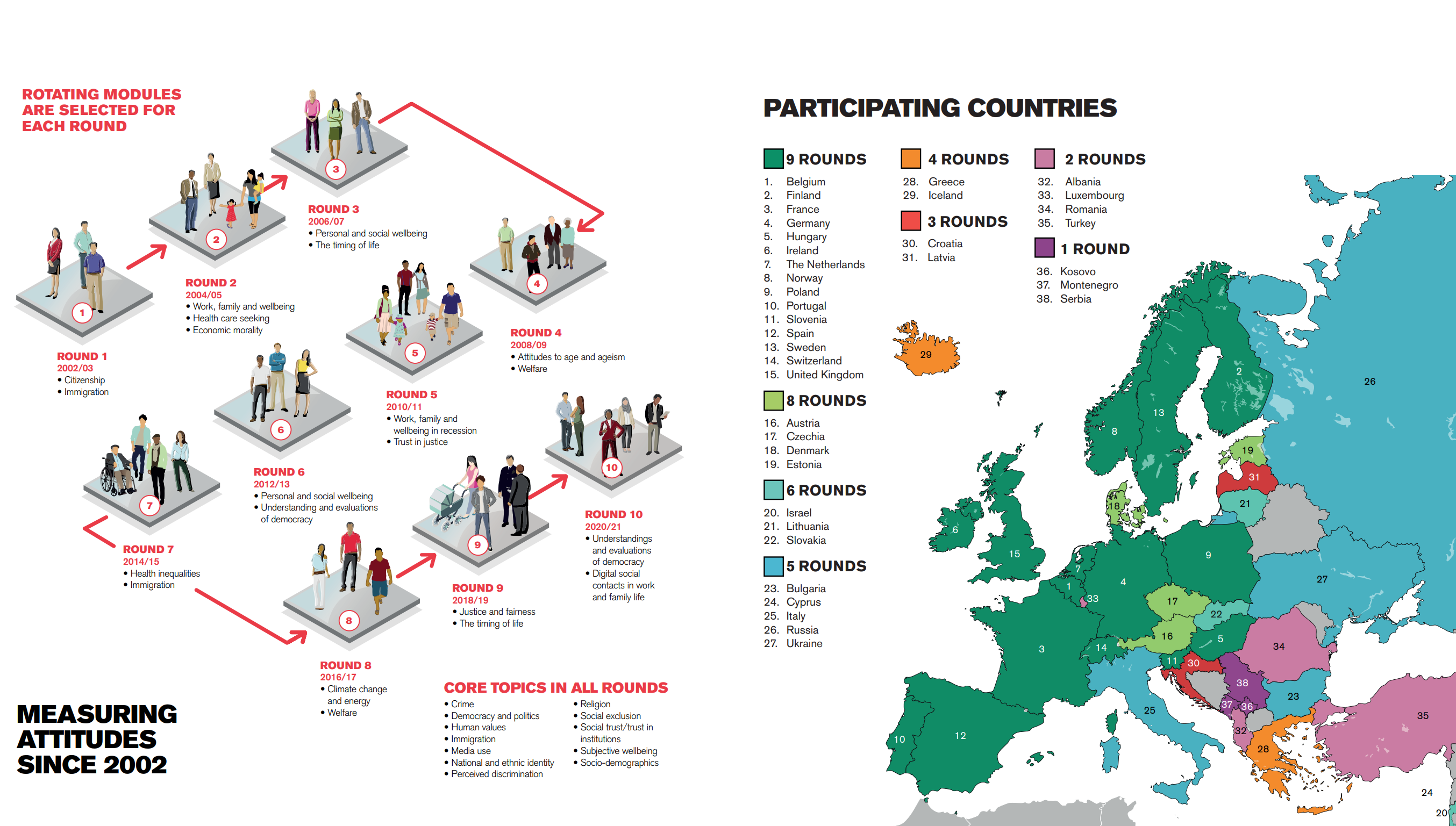 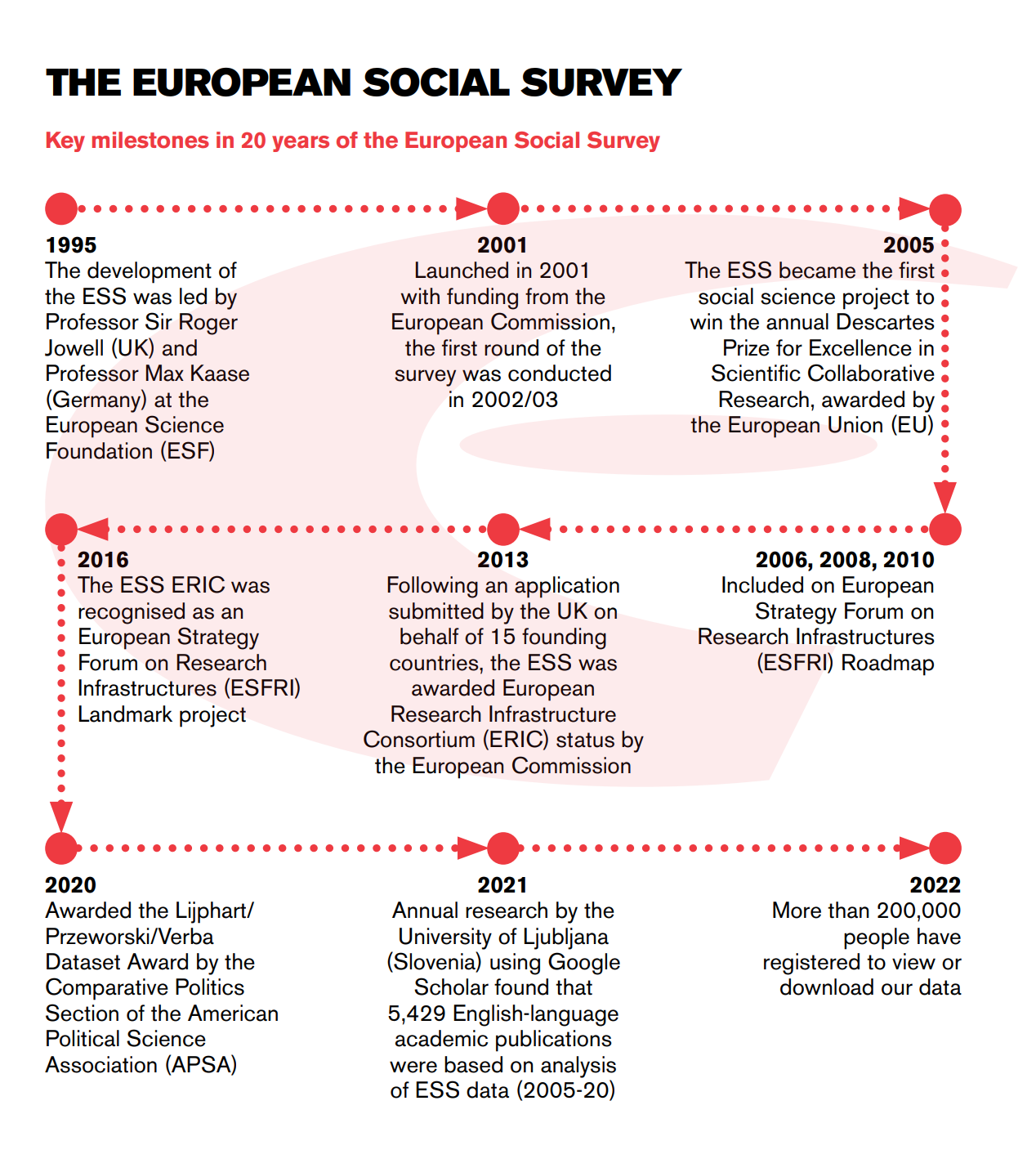 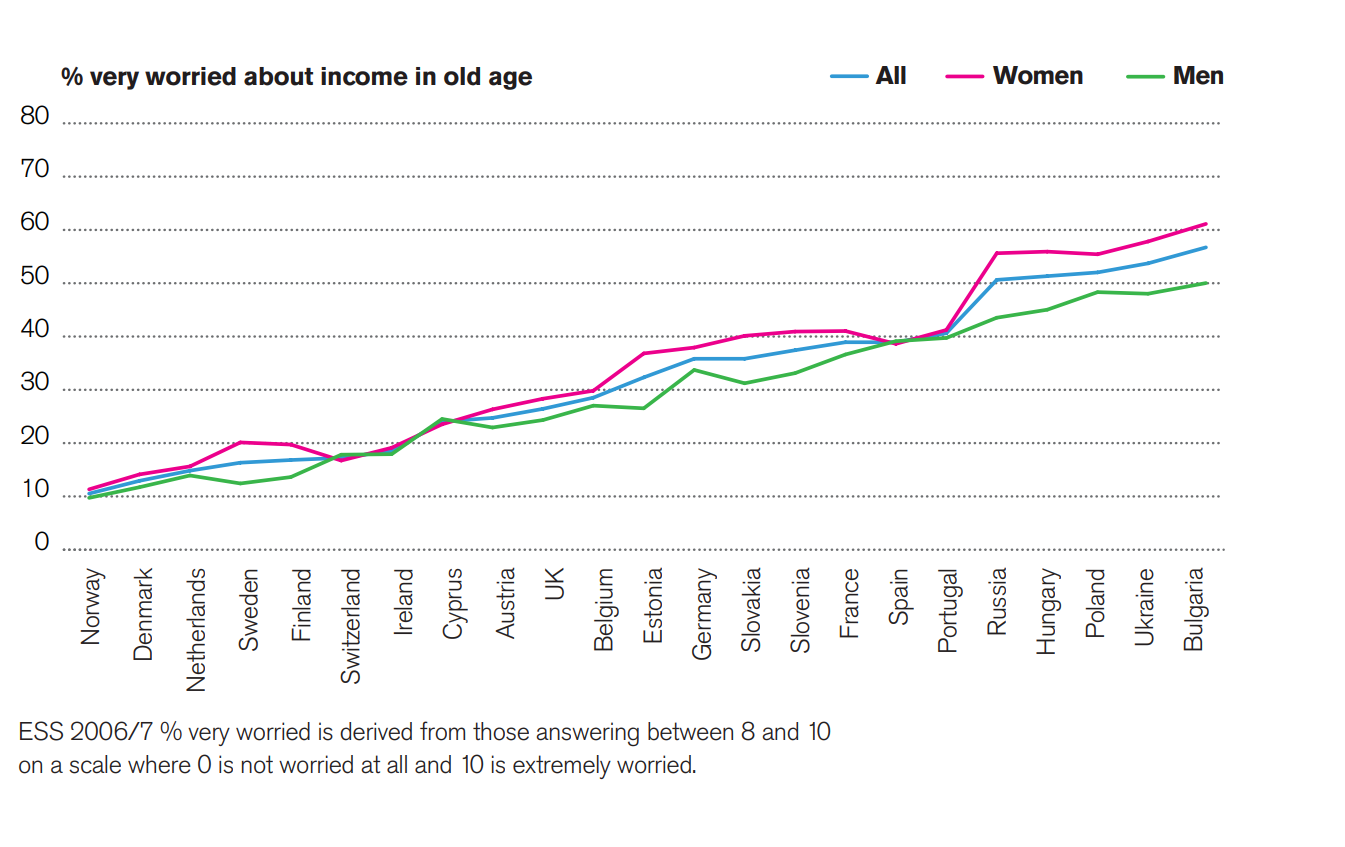 https://www.europeansocialsurvey.org/sites/default/files/2023-06/ESS1-3_findings_booklet.pdf
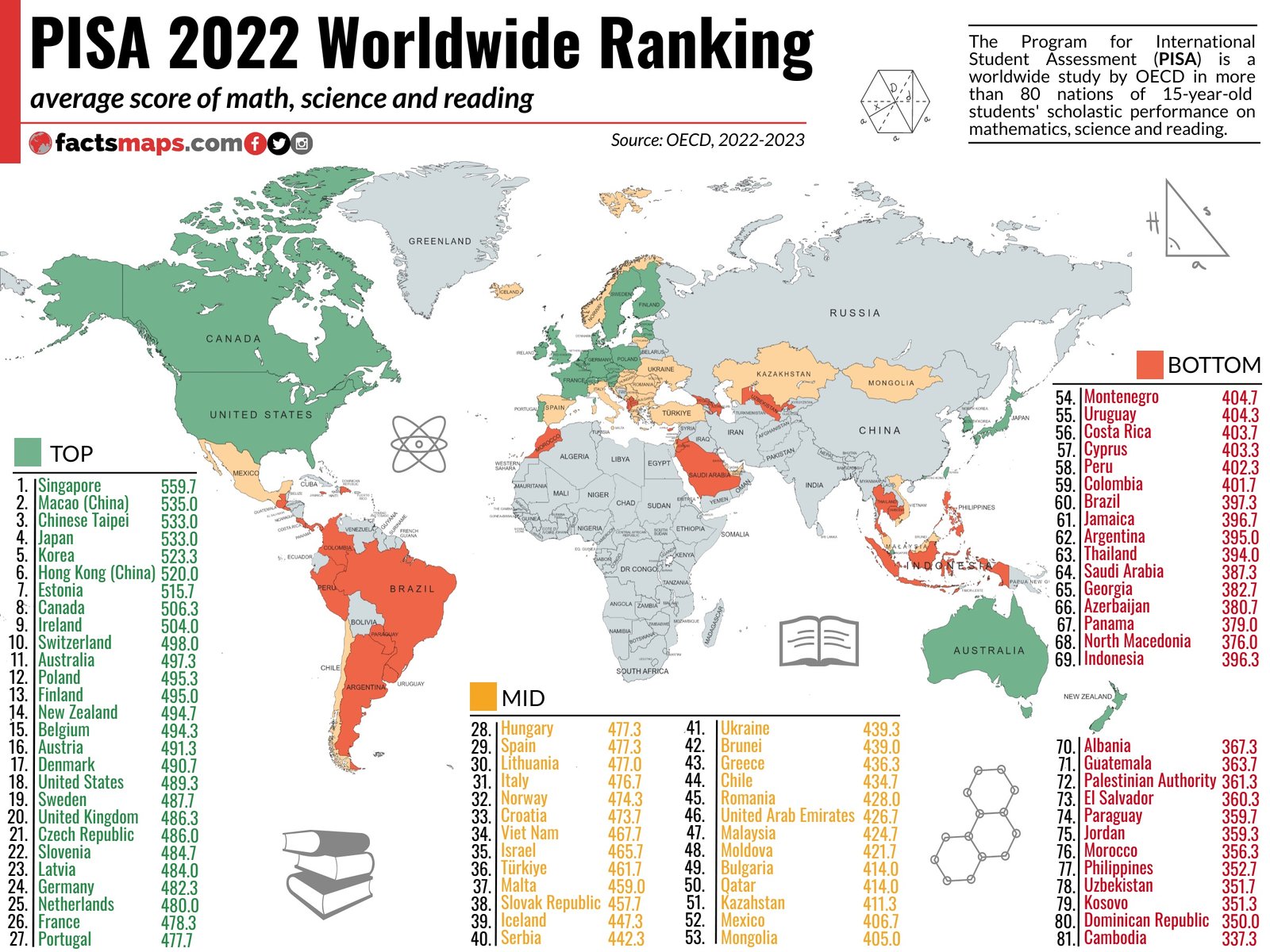 https://factsmaps.com/wp-content/uploads/2023/12/PISA-2022-Worldwide-Ranking.jpeg
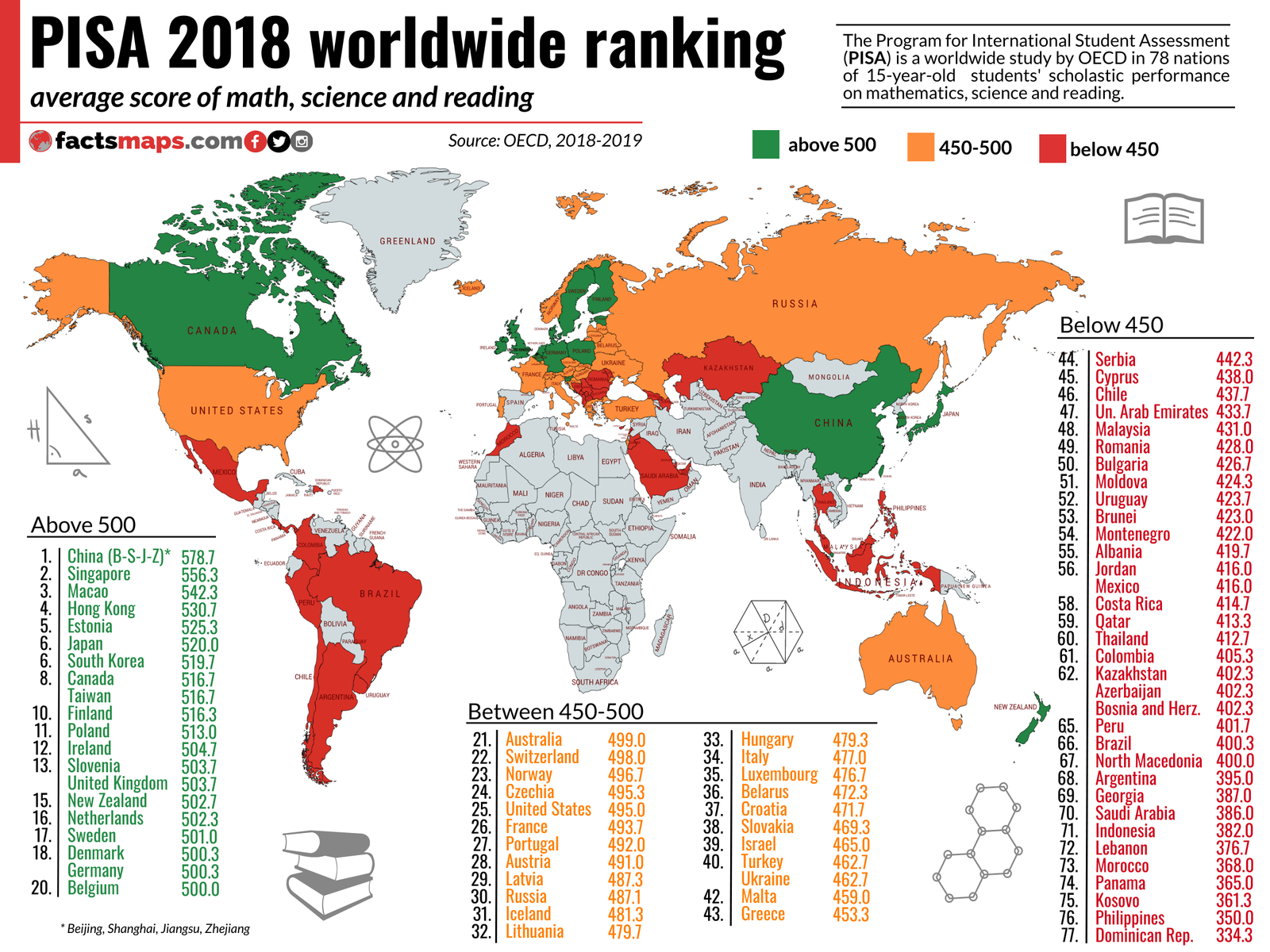 Pro srovnání trochu starší data, ale s více zeměmi
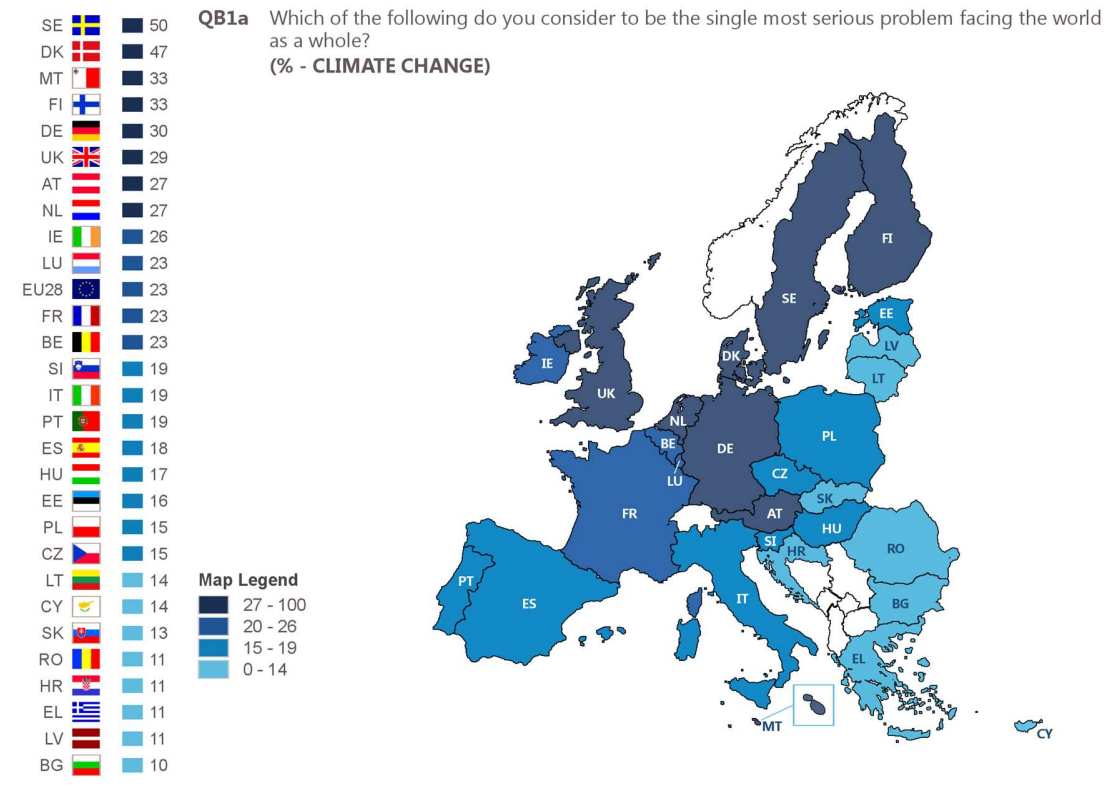 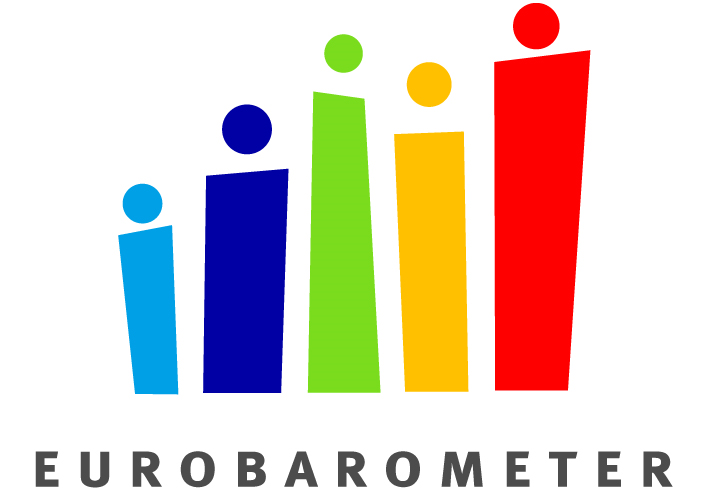 https://ec.europa.eu/clima/sites/clima/files/support/docs/report_2019_en.pdf
https://europa.eu/eurobarometer/screen/home
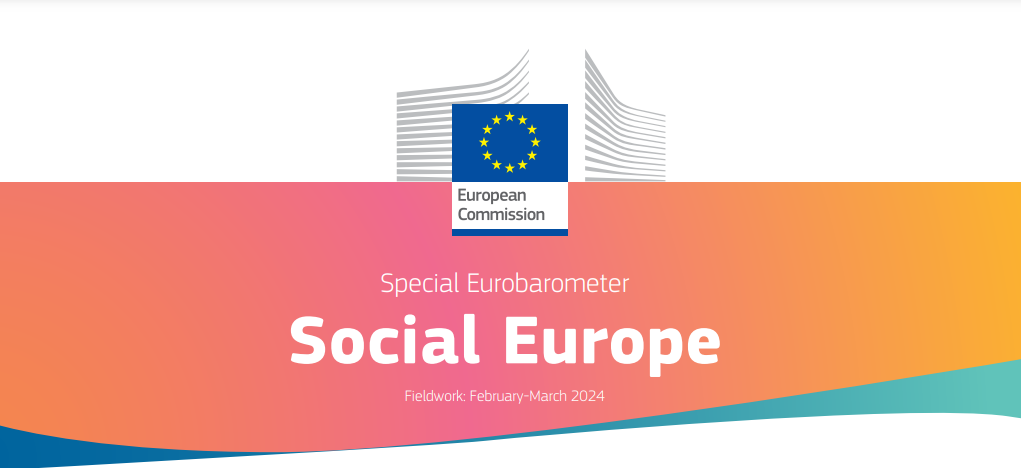 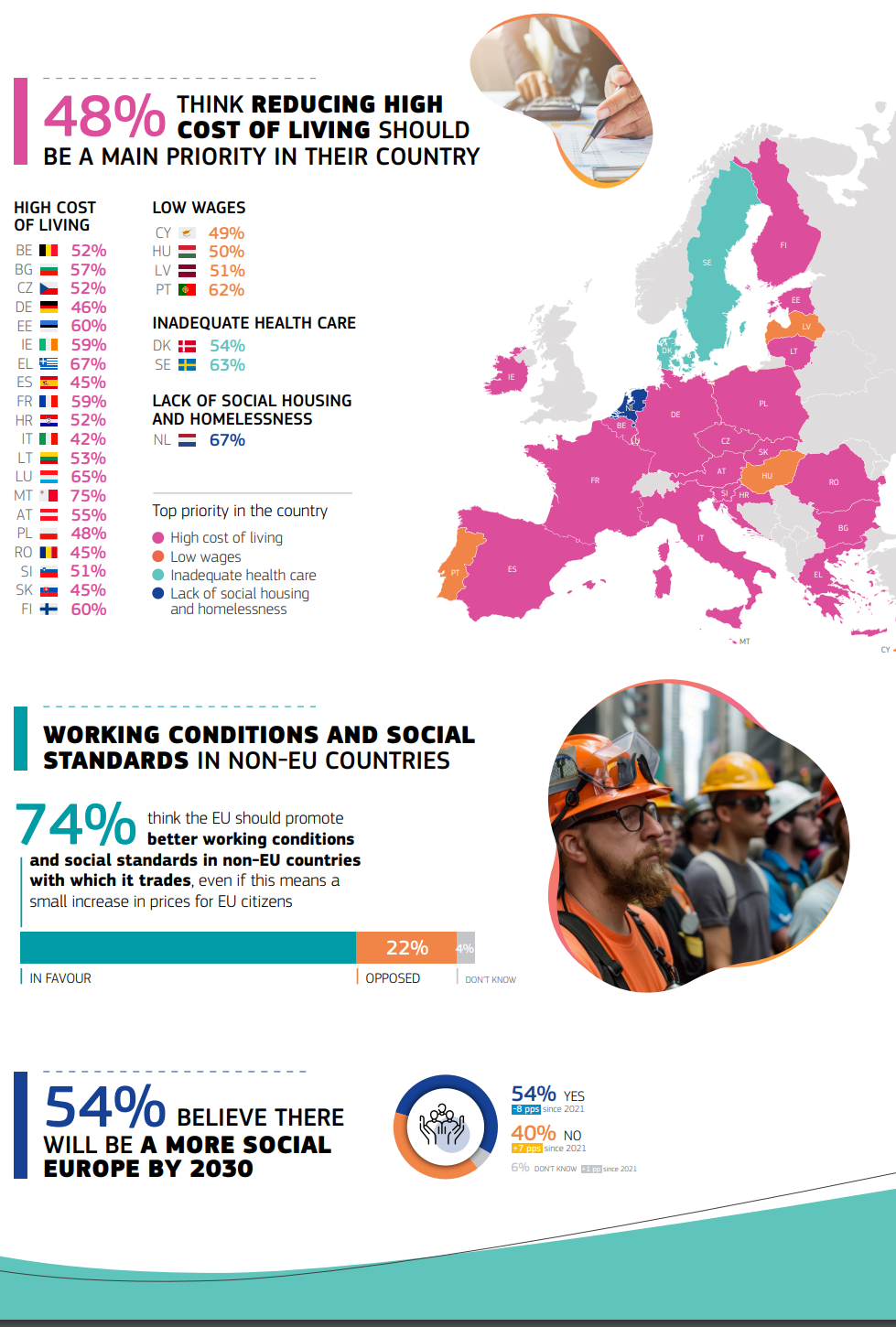 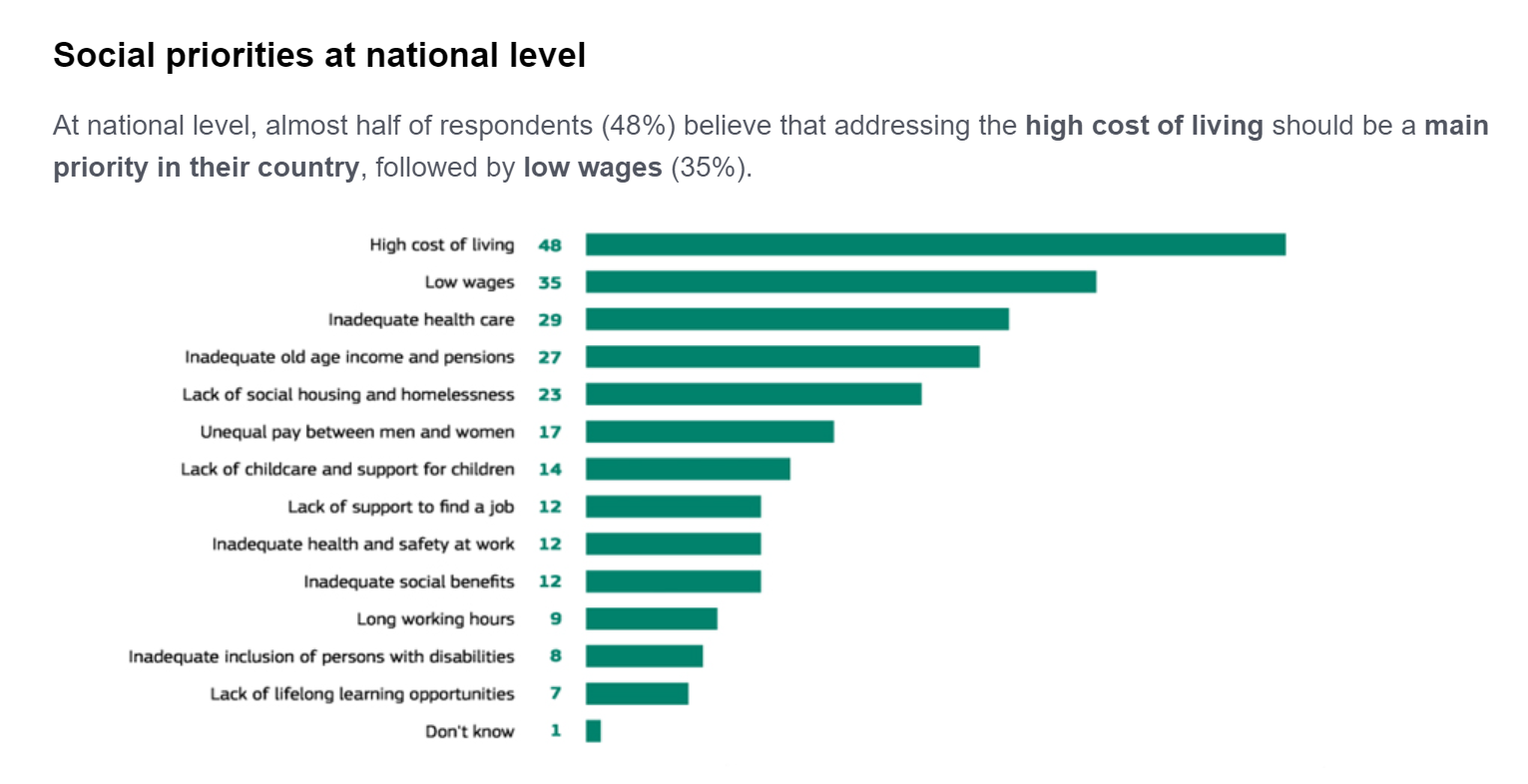 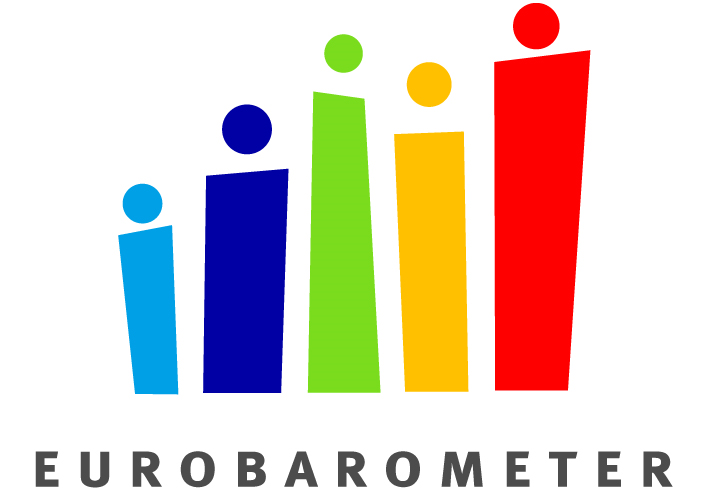 https://europa.eu/eurobarometer/api/deliverable/download/file?deliverableId=91574
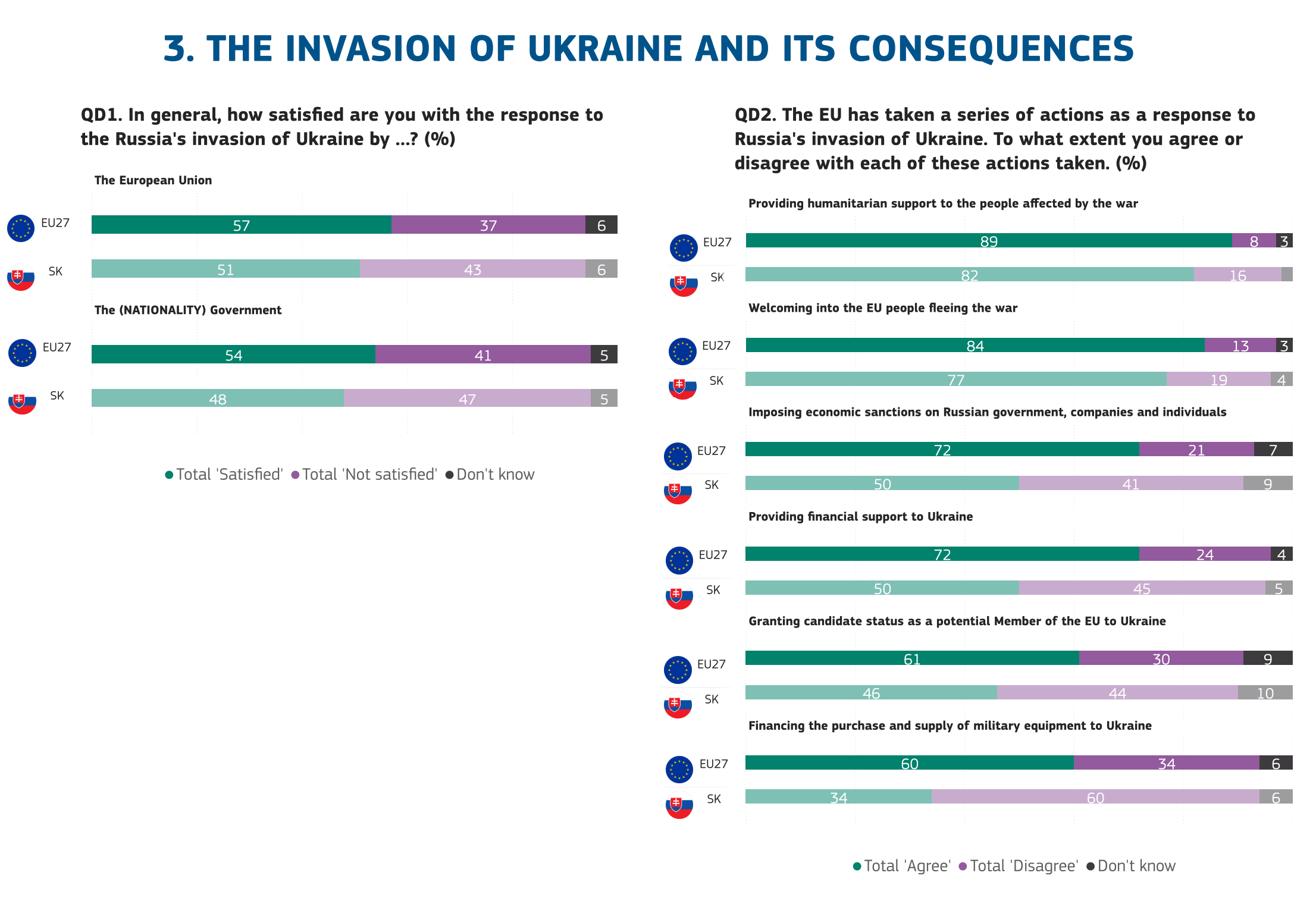 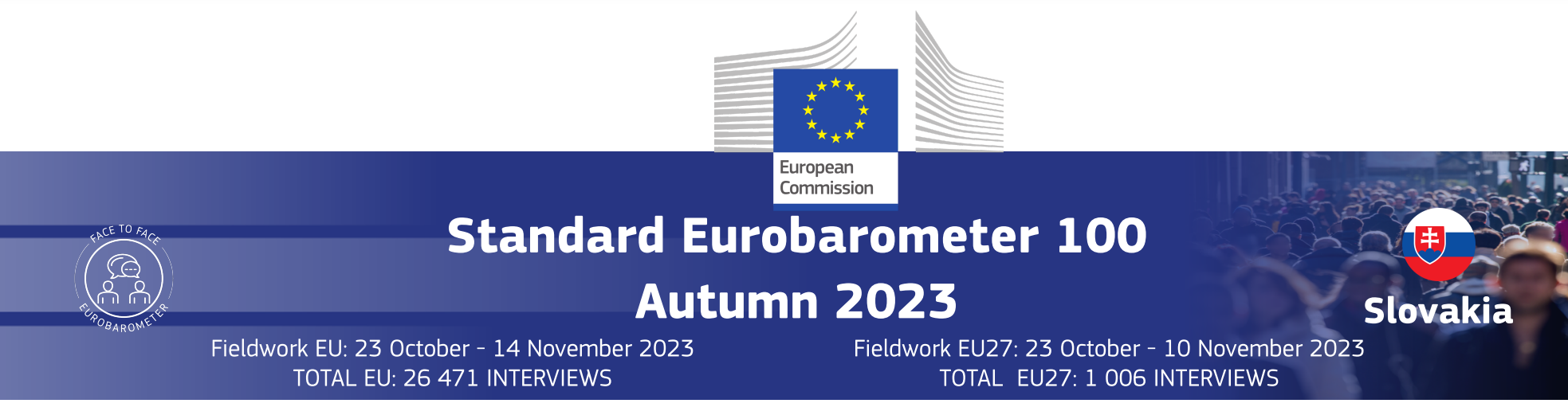 DOTAZNÍK
DOTAZNÍK má ale i širší využití, nemusí být součástí výzkumné praxe, ale jednoduše
shromažďování strukturovaných údajů
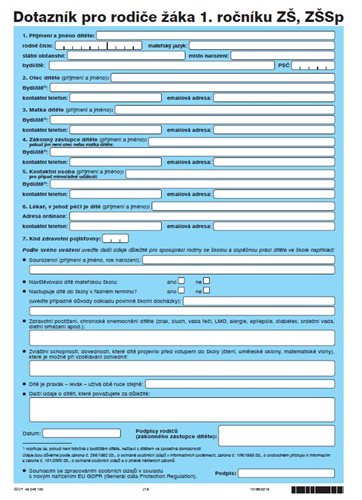 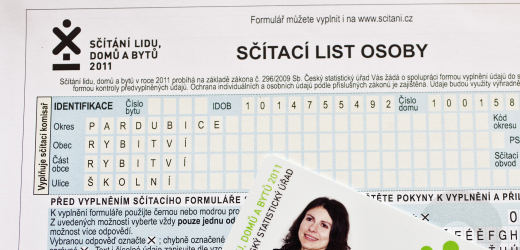 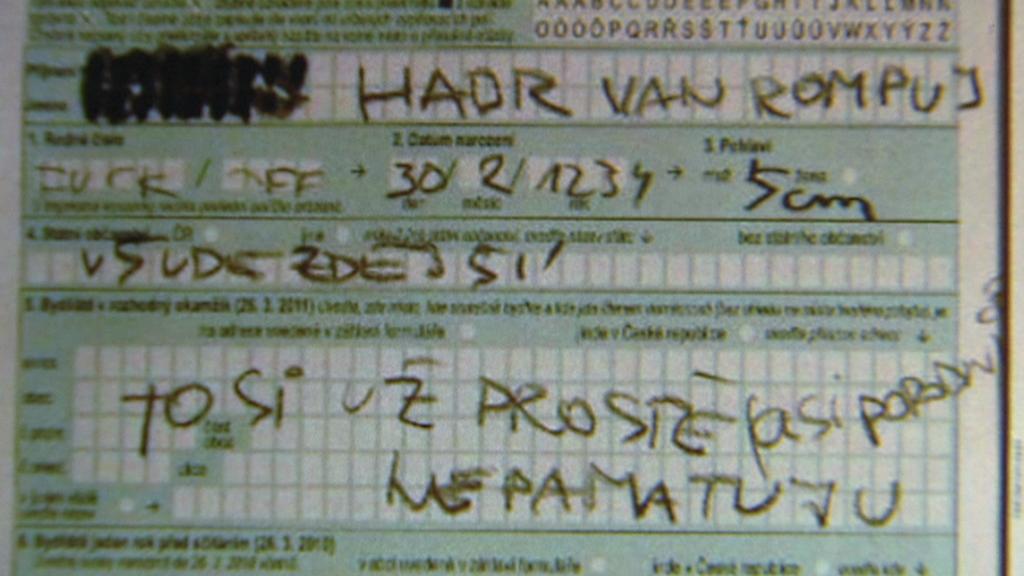 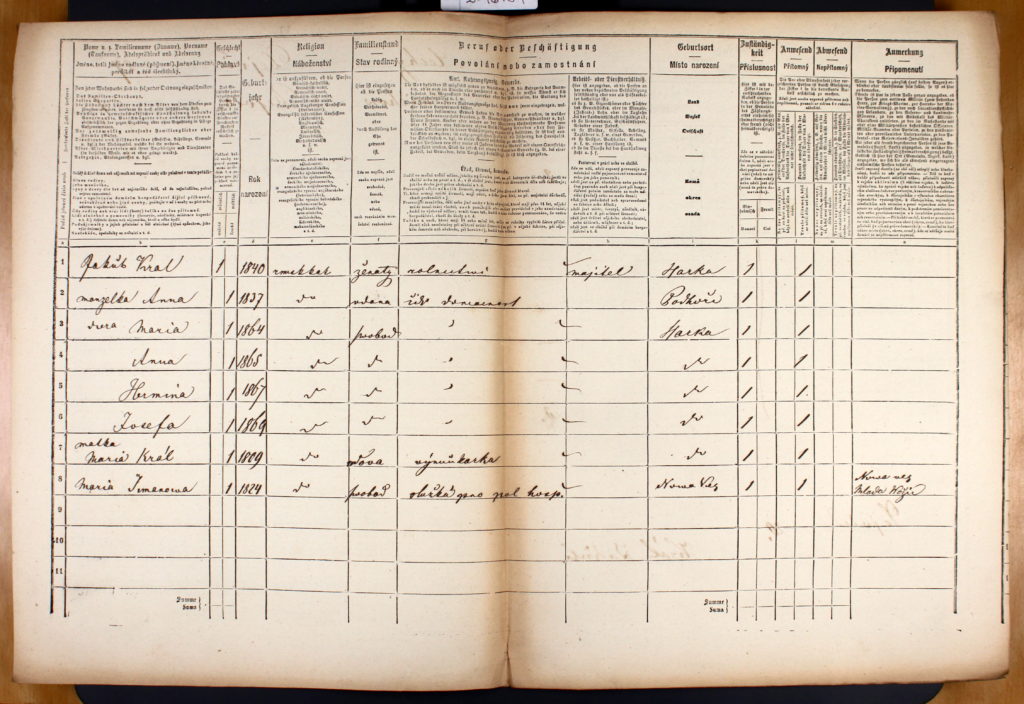 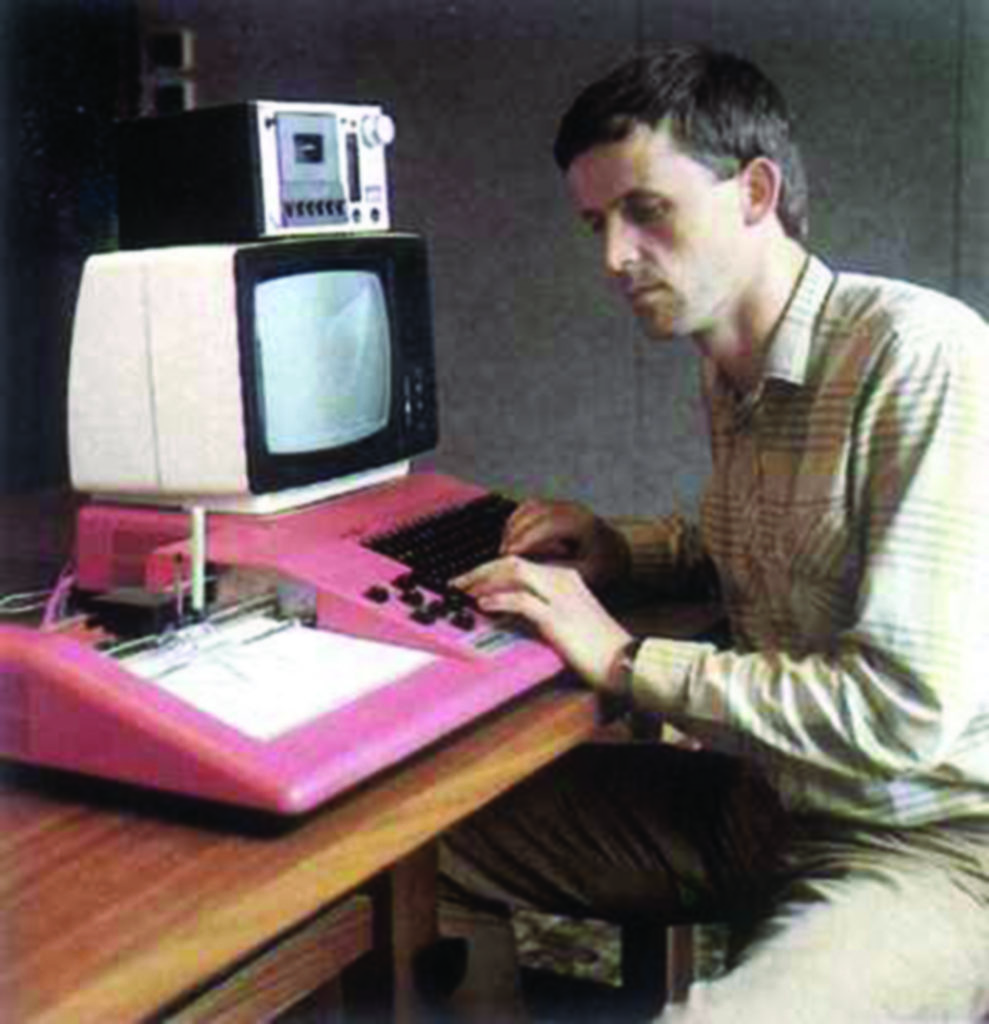 Pro srovnání…
Strukturované údaje o lidech se však dnes v naprosté většině shromažďují nepozorovaně:
(od gps navigace až po výdej obědů a čipovou kartu)
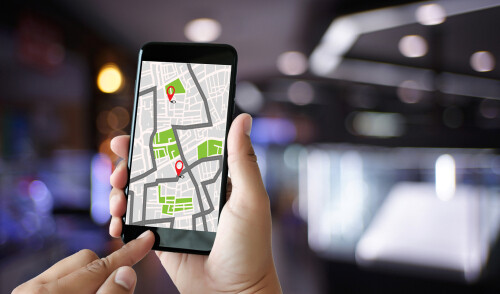 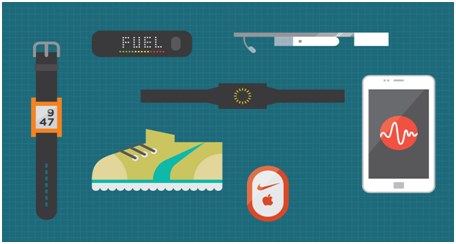 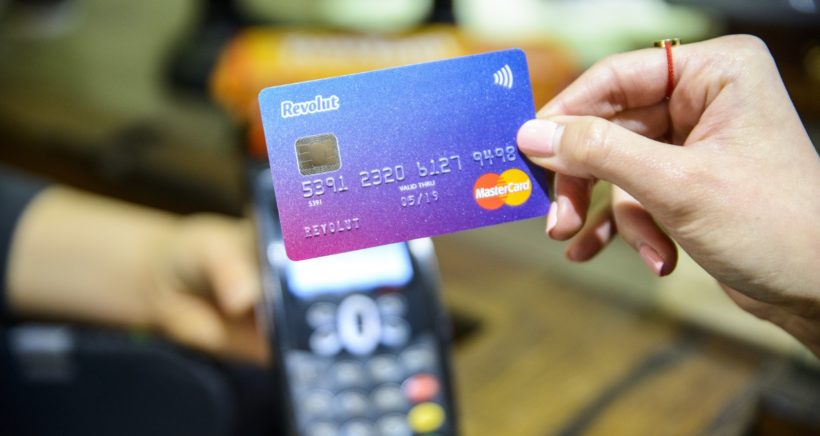 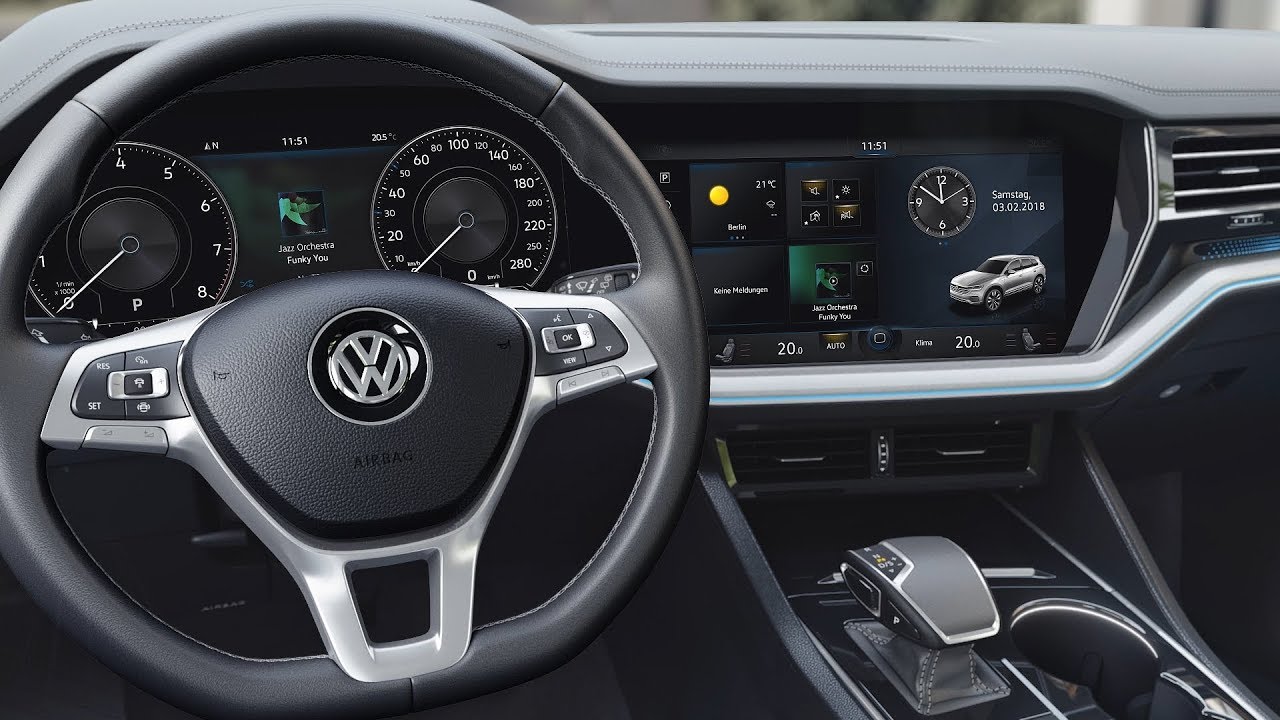 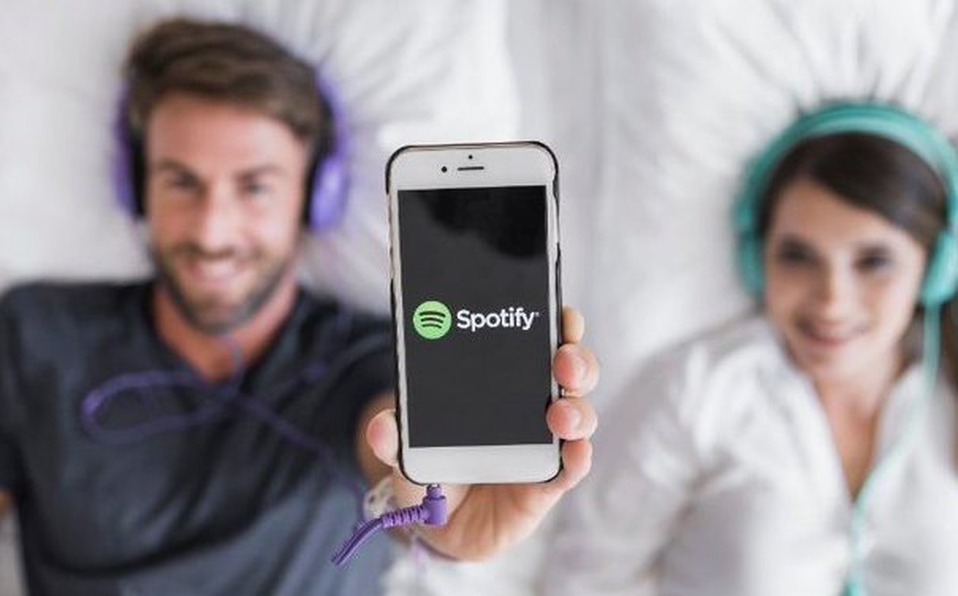 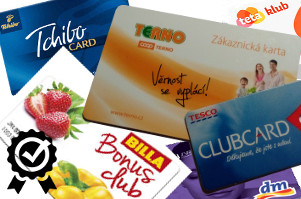 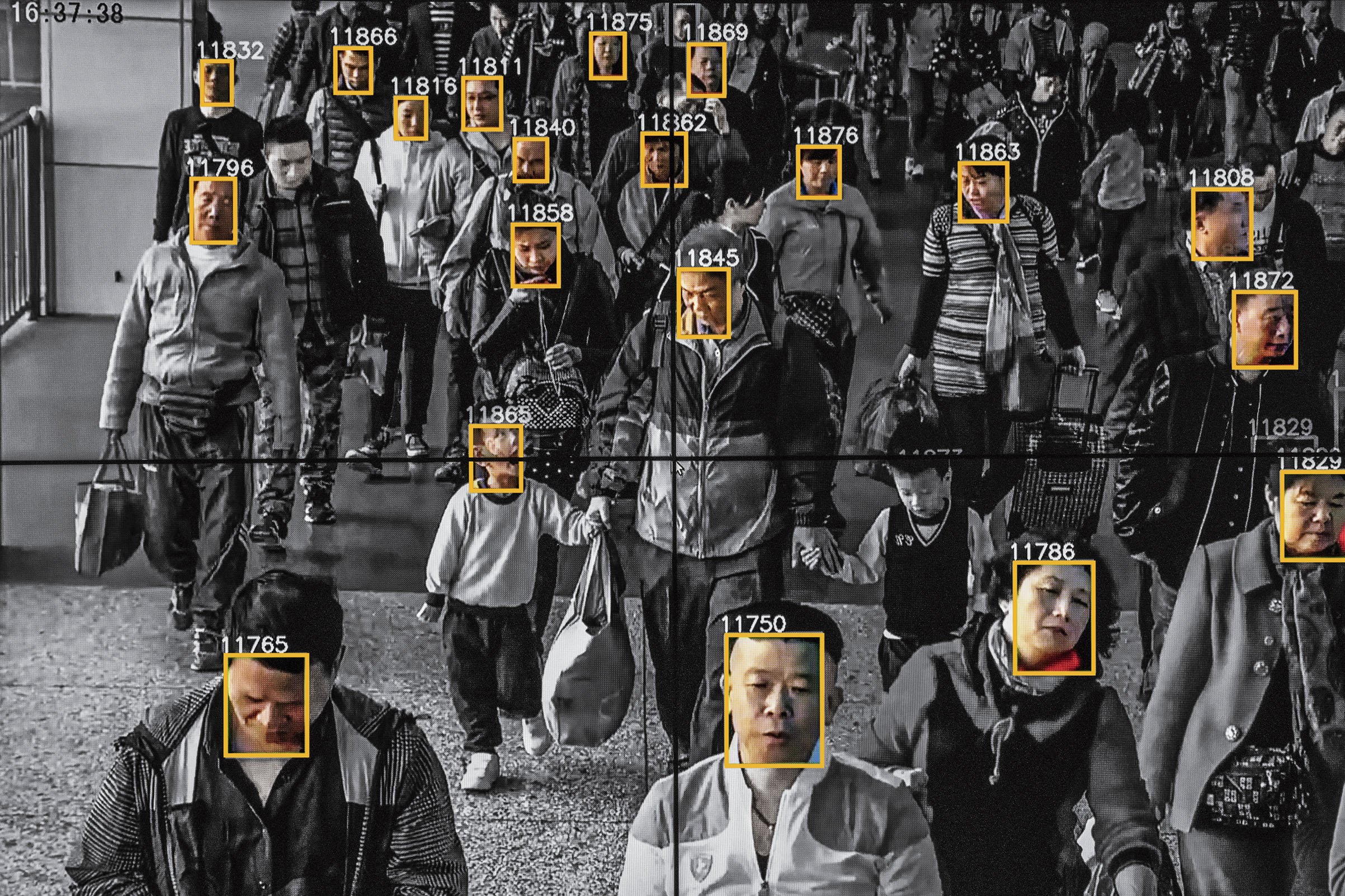 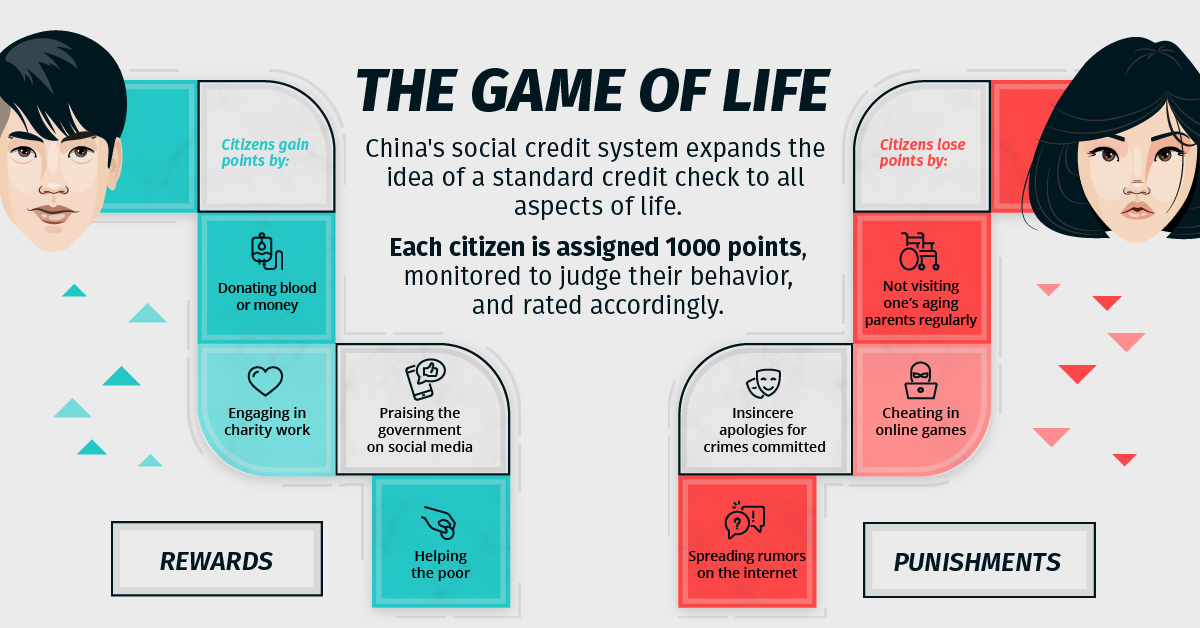 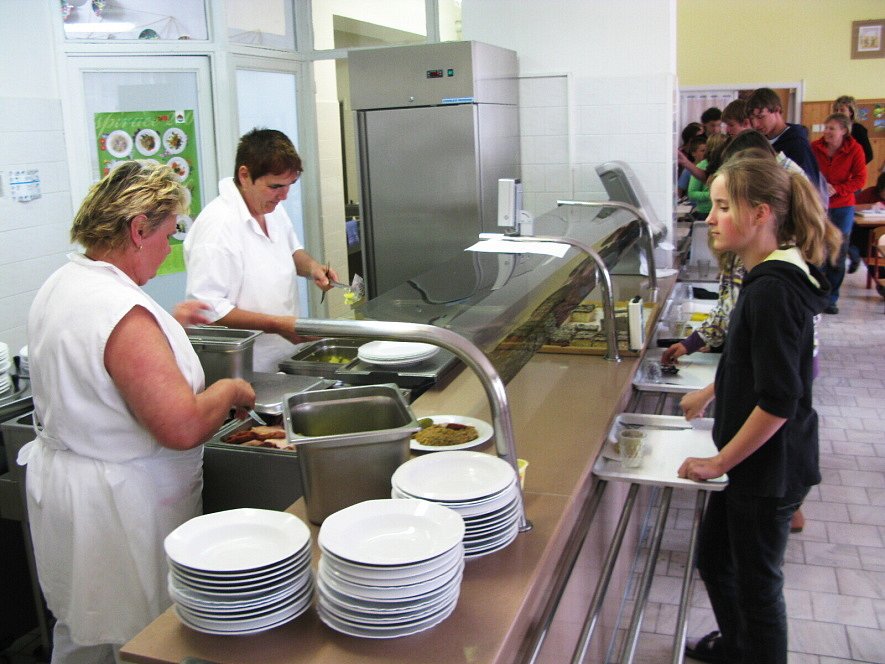 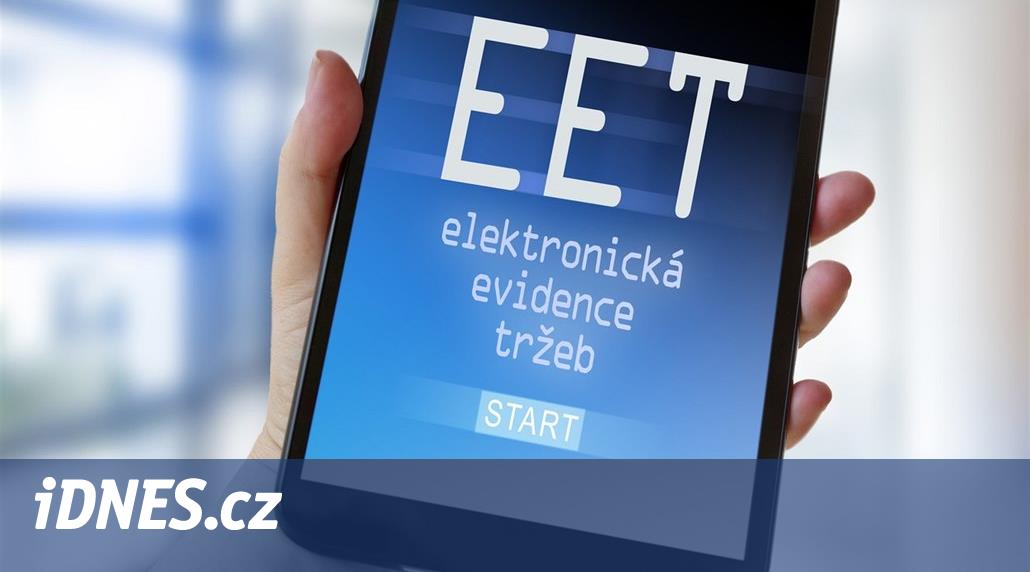 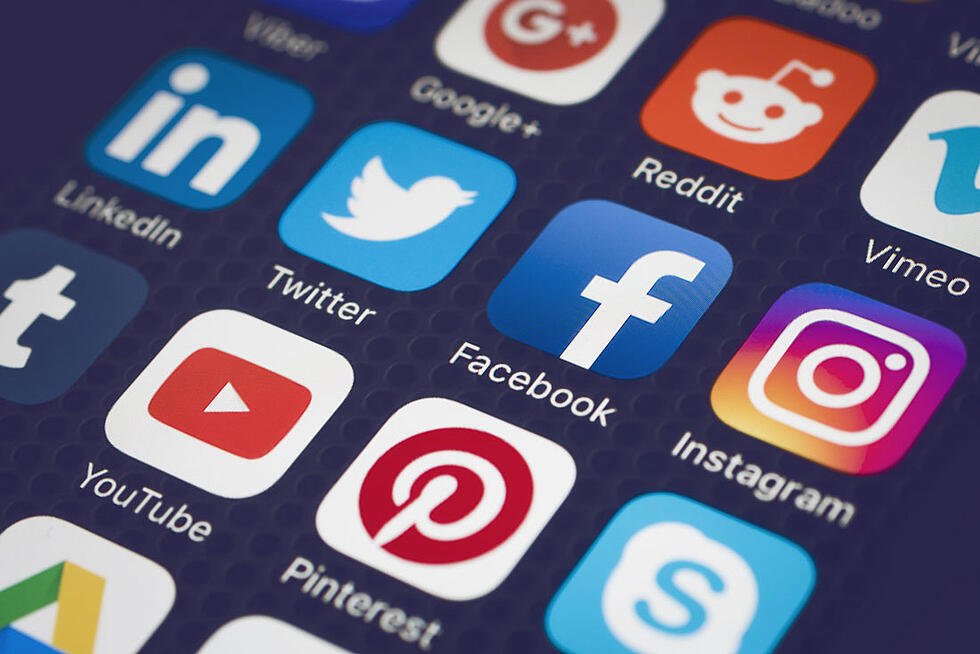